ECN Topic 1.1 Modeling Results
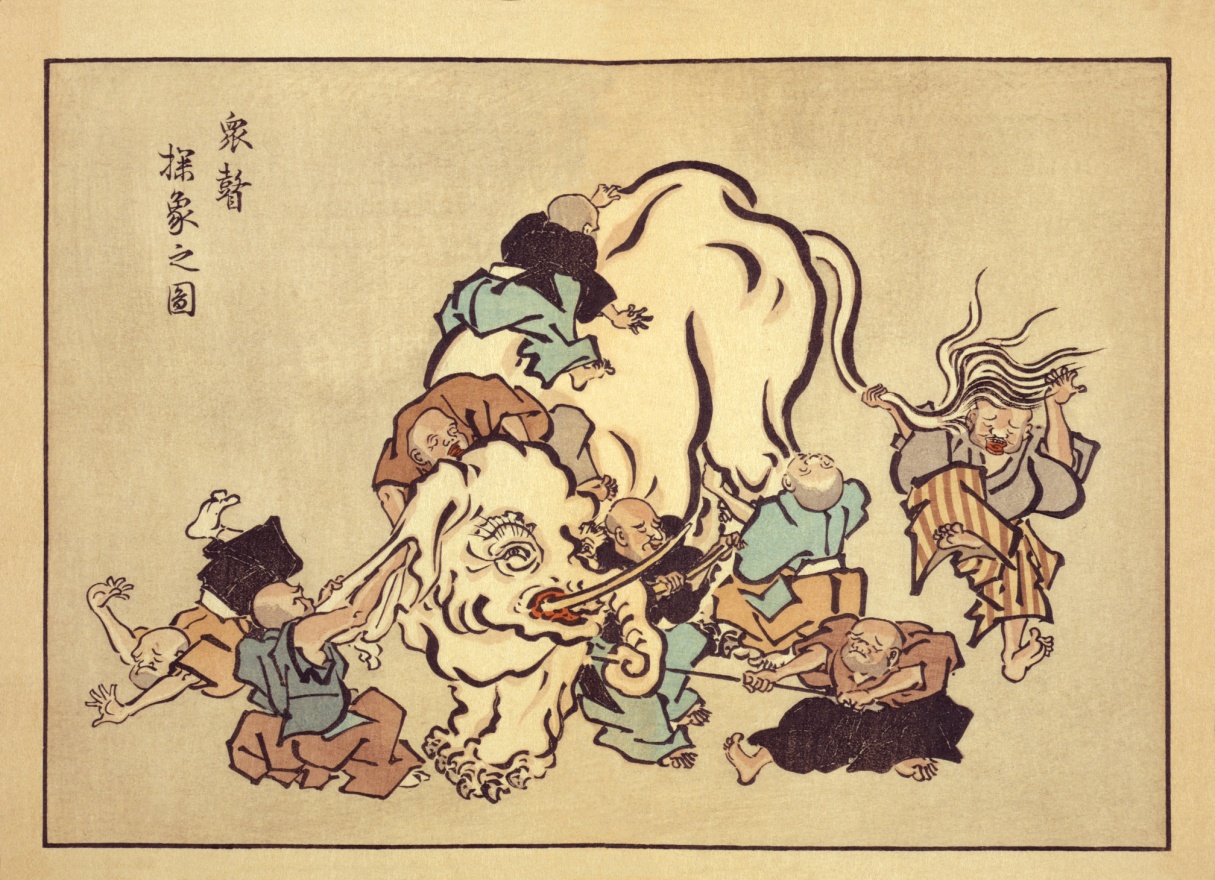 Compiled by David P. Schmidt
UMass Amherst
*Hanabusa Itchō (1652–1724)
Organization
Techniques
Spray A Early Injection
Spray A Main Injection
Spray B
Internal Modeling Codes
* Also included a few results from M. Bode, Aachen RWTH for a simplified geometry and lower Reynolds number
Approaches
Computational Domain
Boundary Conditions
Spray A Early Injection
Submissions by
Sandia, Marco Arienti
ANL, Michele Battistoni, Qingluan Xue, Sibendu Som
IFP, Chawki Habchi, Rajesh Kumar
Early Injection
A subset of the contributors submitted results that focused on the details of:
early needle lift
air ingestion
the start of fuel flow
trapped air
Needle-Filling Movies by IFP
Noted how fuel follows the needle surface into the sac
ANL Results
LIFT
CNRS stl file for sac and nozzle
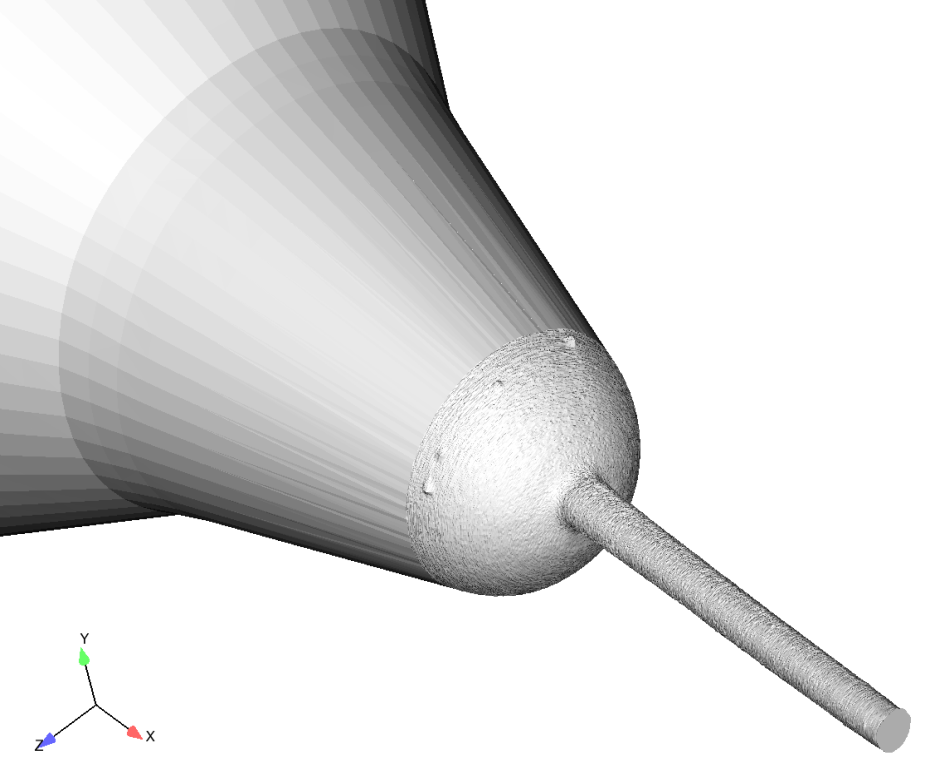 210675
Simulation starts at 200 µs (4 µm lift)
Ends at 400 µs
ANL Results
Notes:
Based on End-of-Injection studies, the sac is likely to be filled with ambient gas, resulting from a previous injection event.
Spray A penetration starts at ~310 µs after command
Needle rises slowly until ~310 µs after command; afterwards steep rise
11
ANL Results
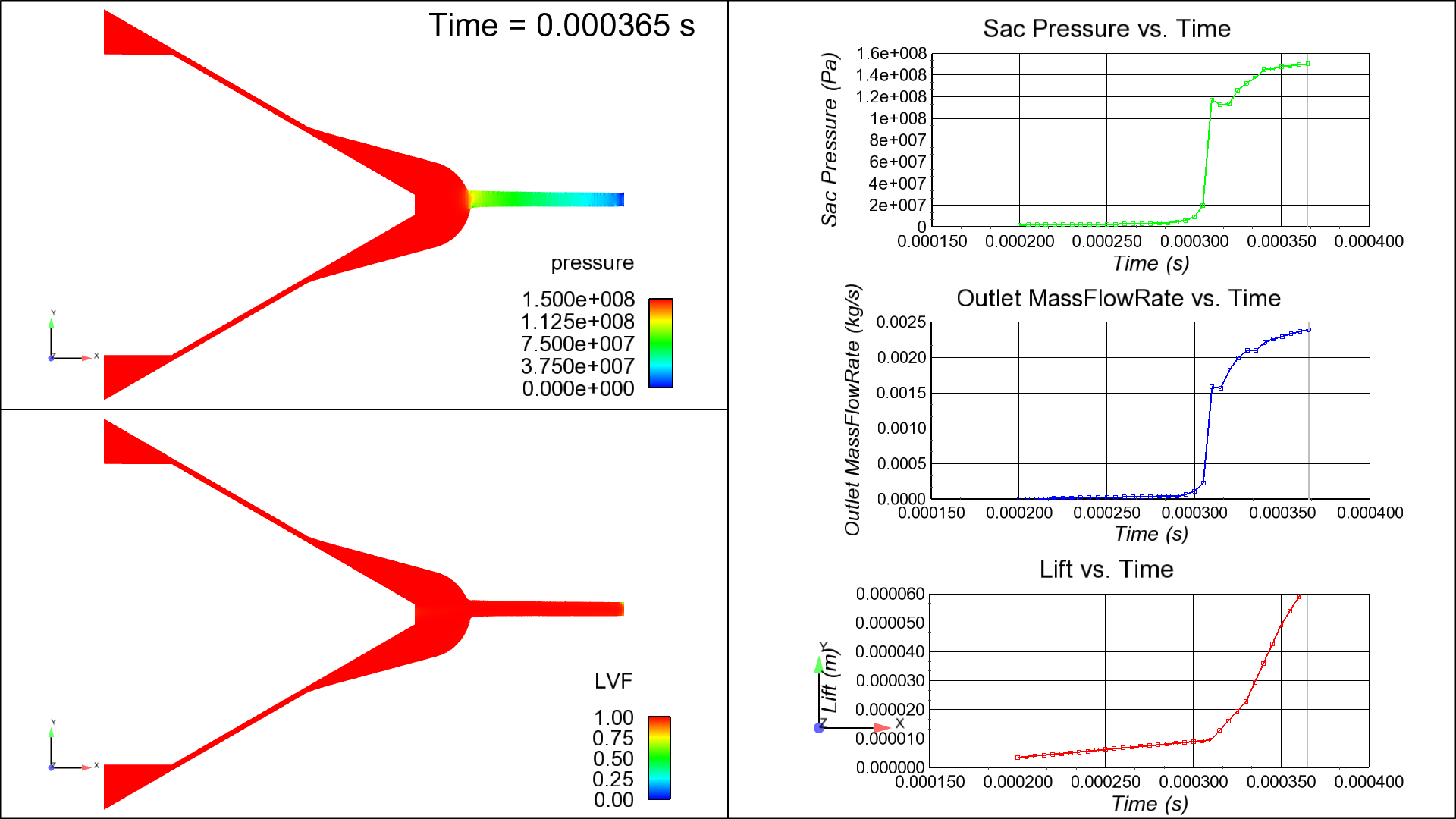 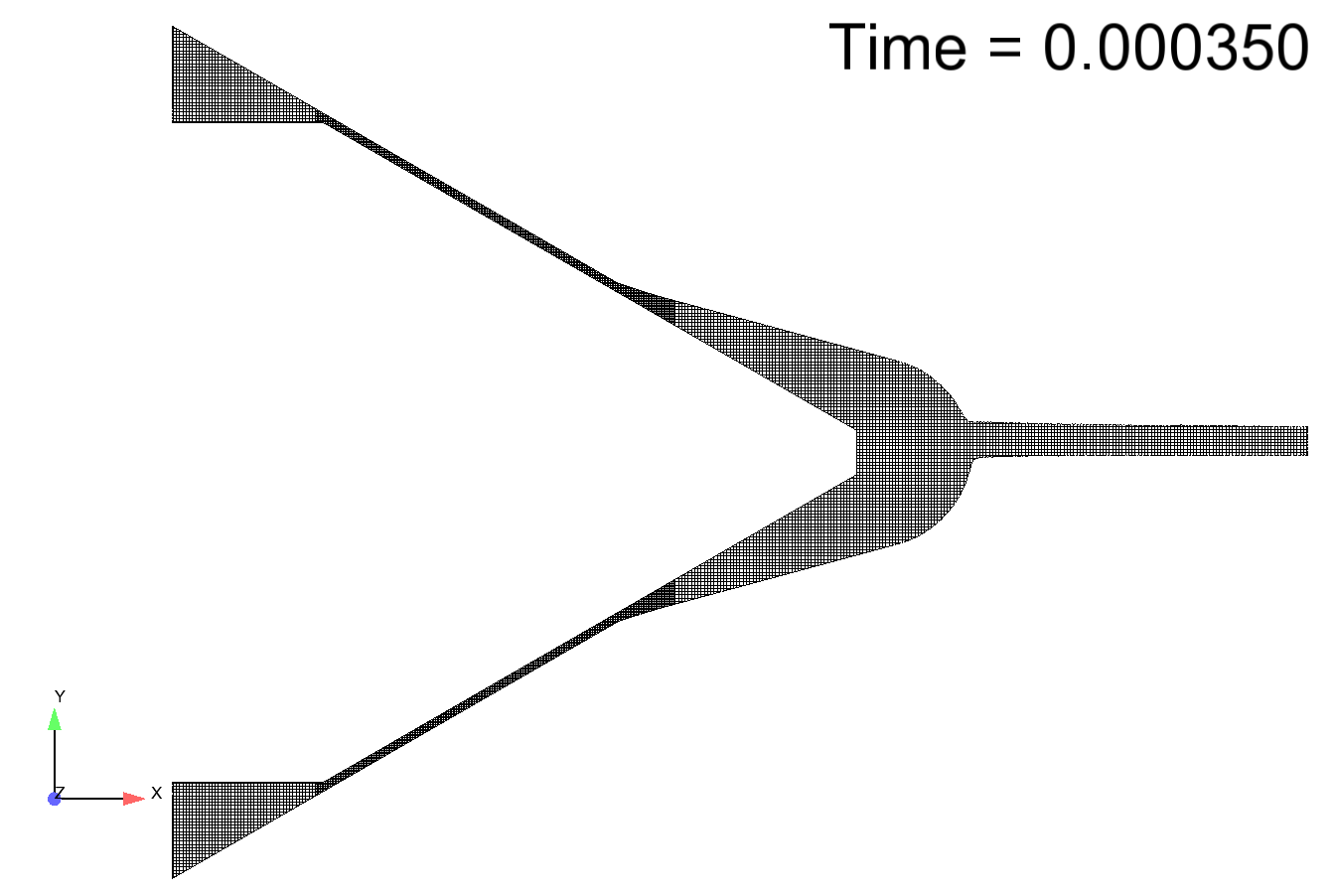 ANL Results:
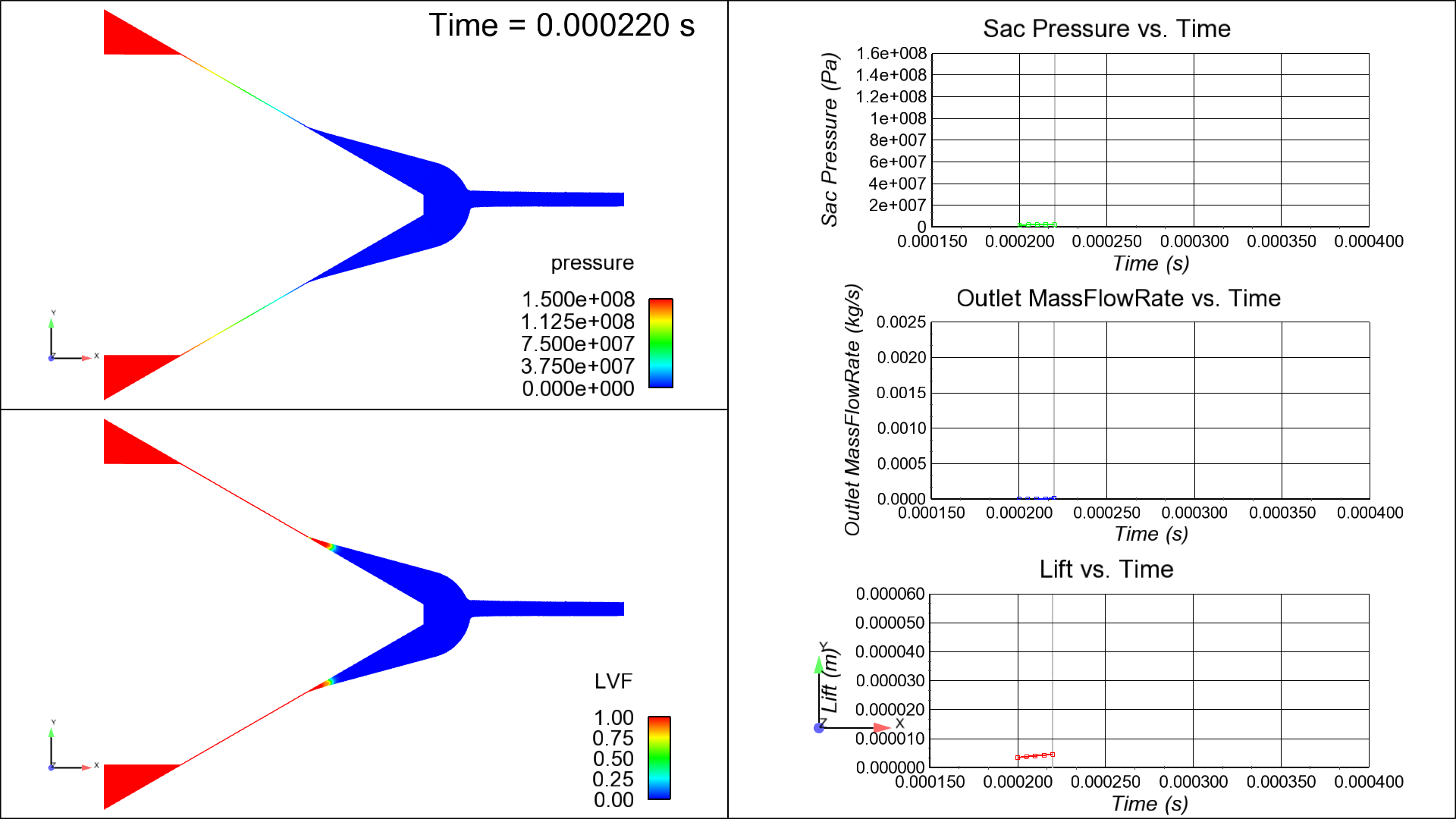 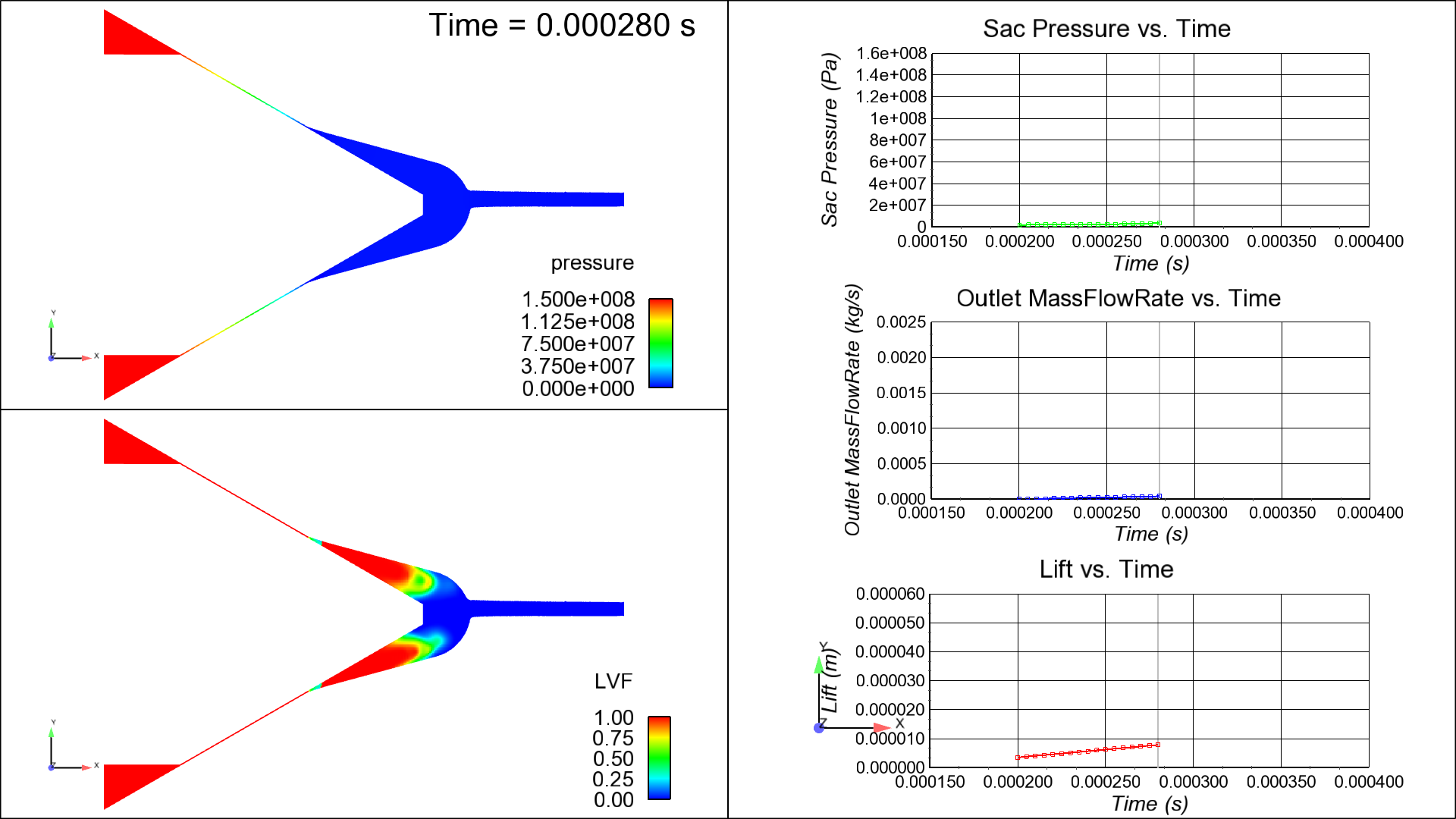 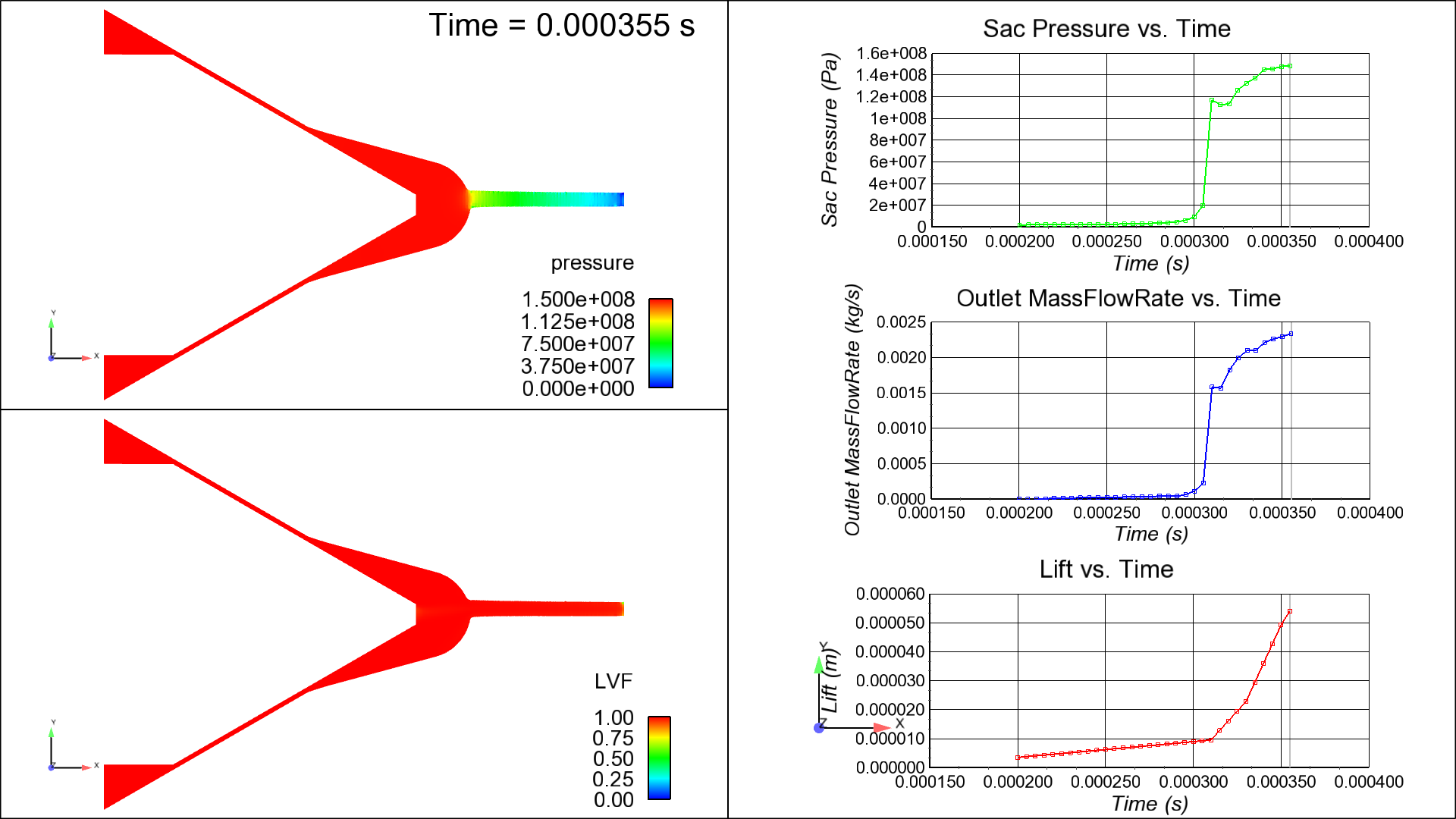 Mostly dissolved gas, very little vapor
ANL Results:
Axial velocity – early opening transient
t = 158.8 ms
t = 2.6 ms
t = 76.5 ms
t = 173.3 ms
t = 187.6 ms
t = 235.5 ms
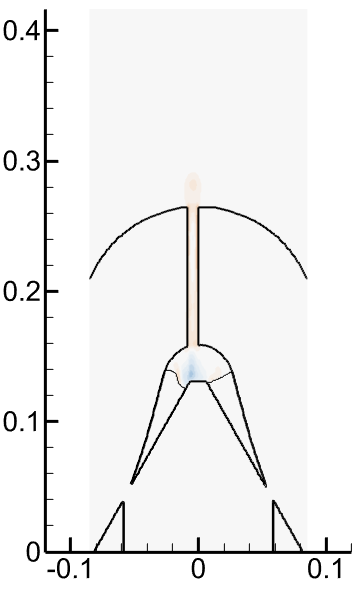 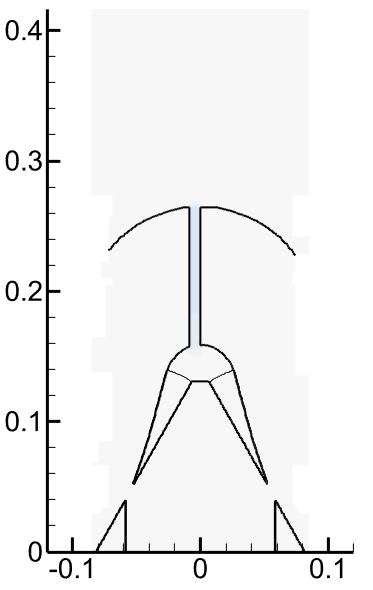 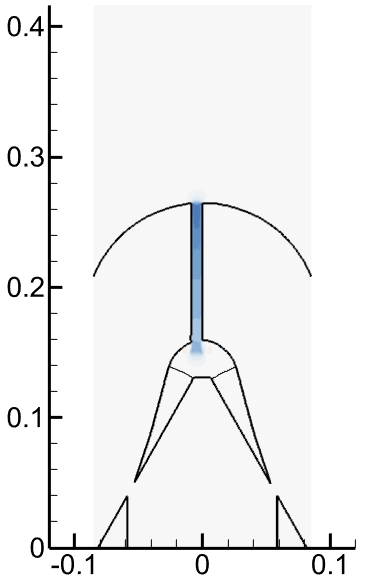 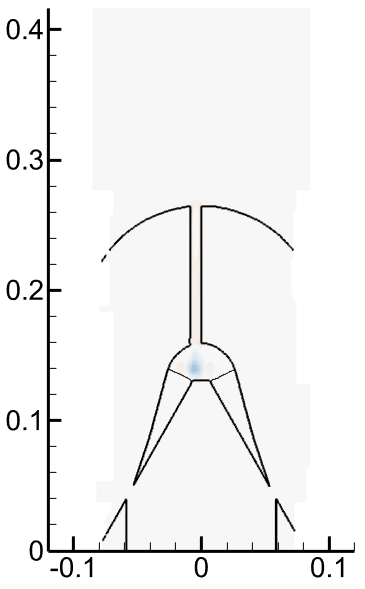 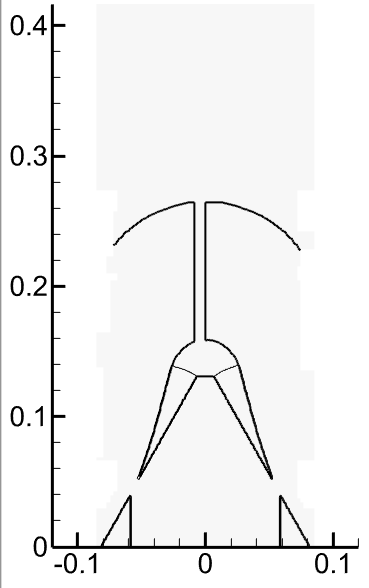 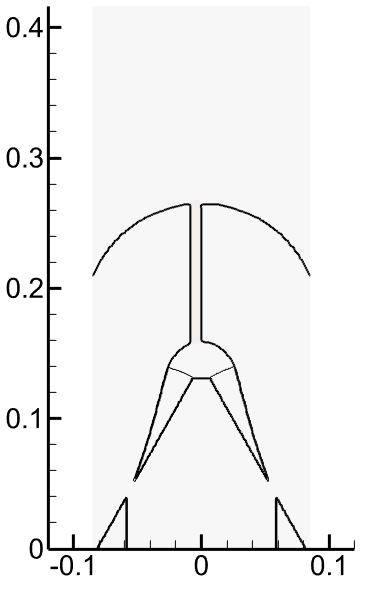 t = 315.5 ms
t = 317.5 ms
t = 320.0 ms
t = 325.0 ms
t = 330.0 ms
Axial velocity
40 m/s
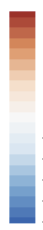 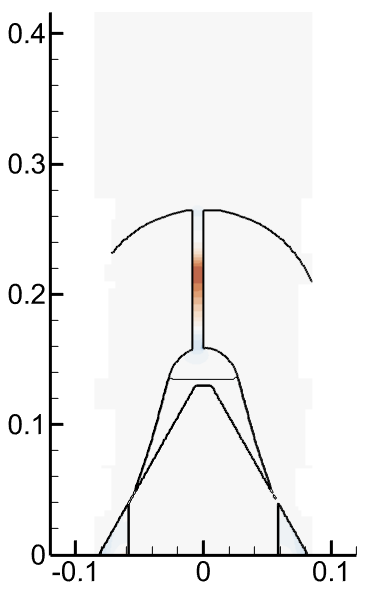 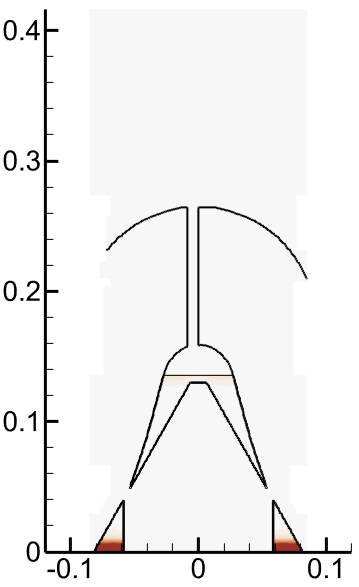 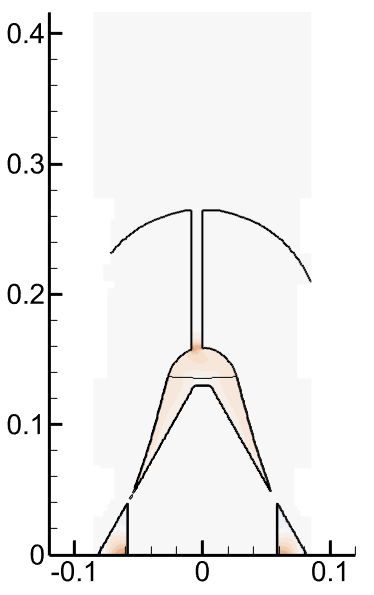 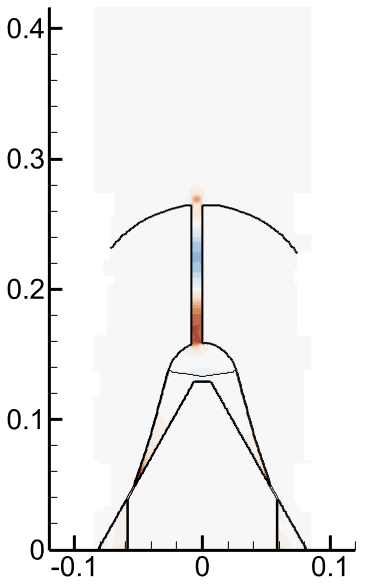 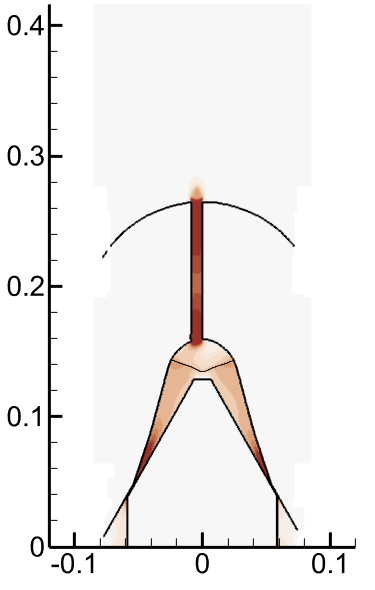 0m/s
-40 m/s
Sandia Results
Axial velocity – opening transient
t = 332.7 ms
t = 334.8 ms
t = 336.2 ms
t = 337.2 ms
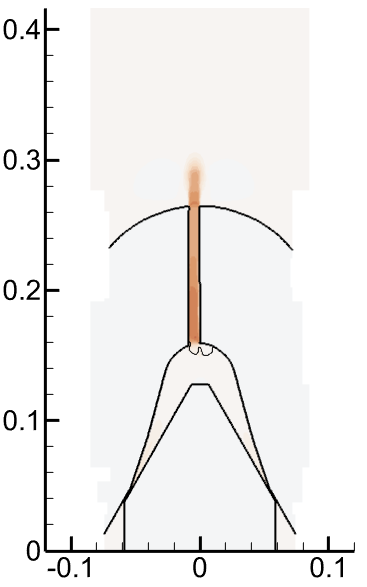 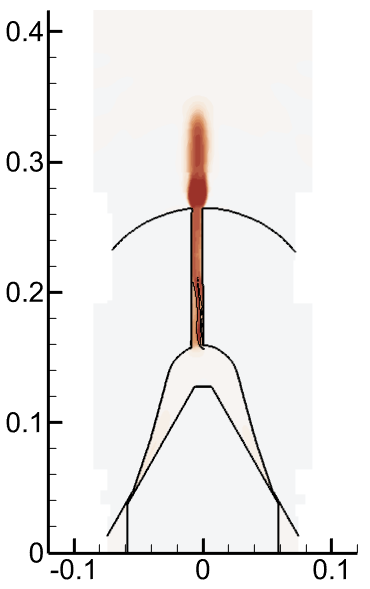 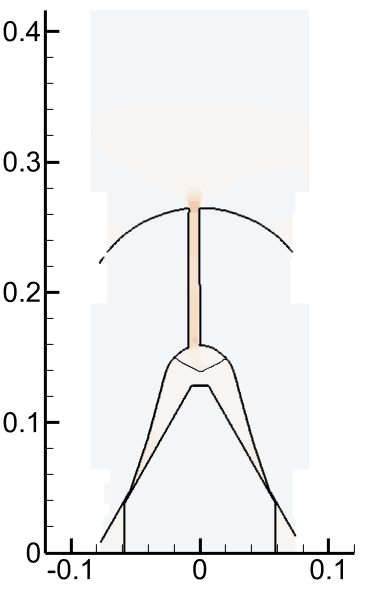 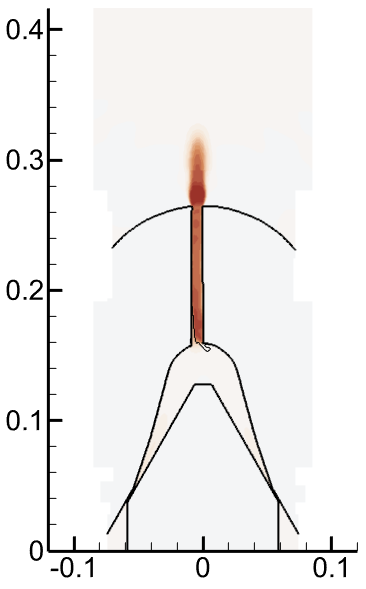 under-expanded jet
t = 338.6 ms
t = 390.0 ms
t = 390.7 ms
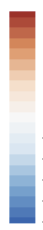 520 m/s
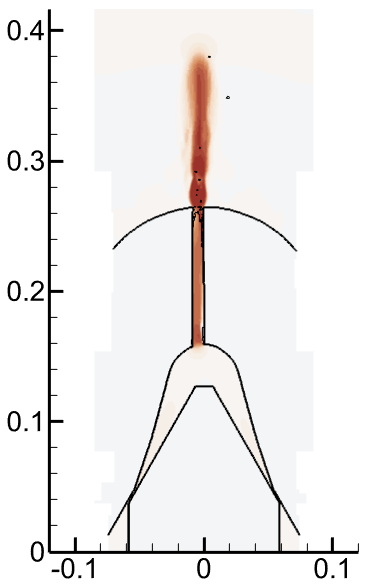 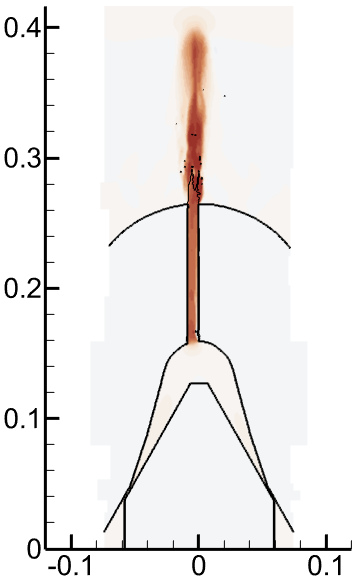 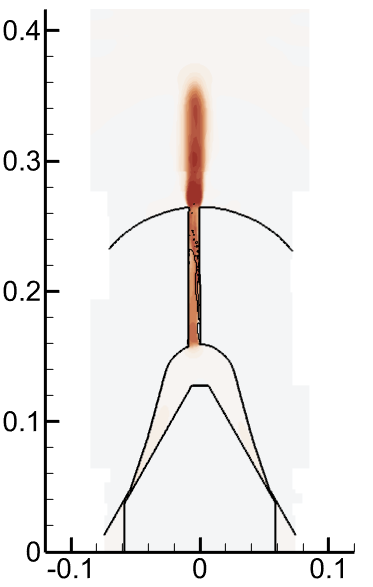 Axial velocity
0m/s
trapped gas
Sandia Results
Mass flows – opening transient
time [ms]
The flows are calculated by integration of the axial flux over a cross-section of the orifice located just before the exit
Sandia Results
Trapped gas at t = 390.7 ms
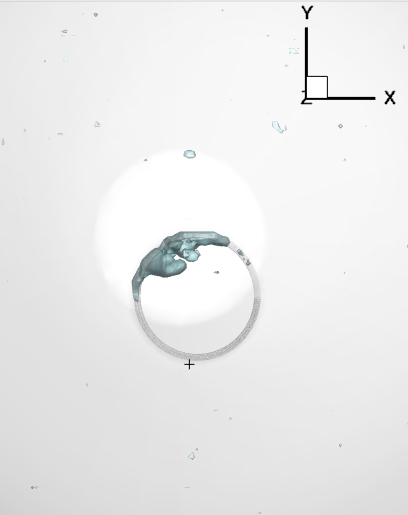 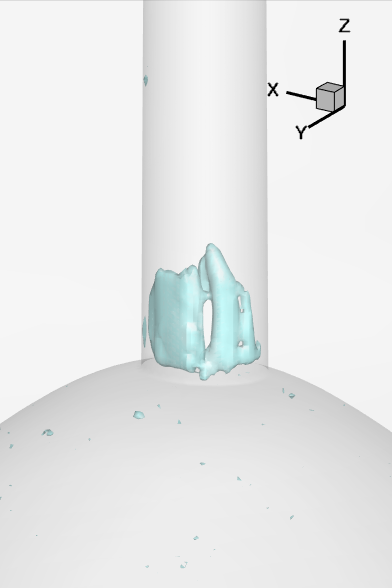 Estimated gas volume ~ 3 10-7 cm3 = 0.0015 Vsac
The average density of the gas inside the bubble is ~ 0.2 g/cm3
The estimated residual gas mass is therefore 6 10-8 g
Z
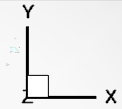 Y
Sandia Results
Observations
Computationally, we can predict air ingestion and delay due to sac filling

Unresolved:  Is fuel filling the sac as a quasi one-dimensional process or does the fuel follow the needle?

Prediction of under-expanded jet

Unresolved: Prediction of trapped air
Spray A Main Injection
Submissions by
ANL, Qingluan Xue, Michele Battistoni, Sibendu Som
UMass, Maryam Moulai, David Schmidt
CMT, Pedro Marti Gomez-Aldaravi, Raul Payri
IFP, Chawki Habchi
Mass Flow Rate
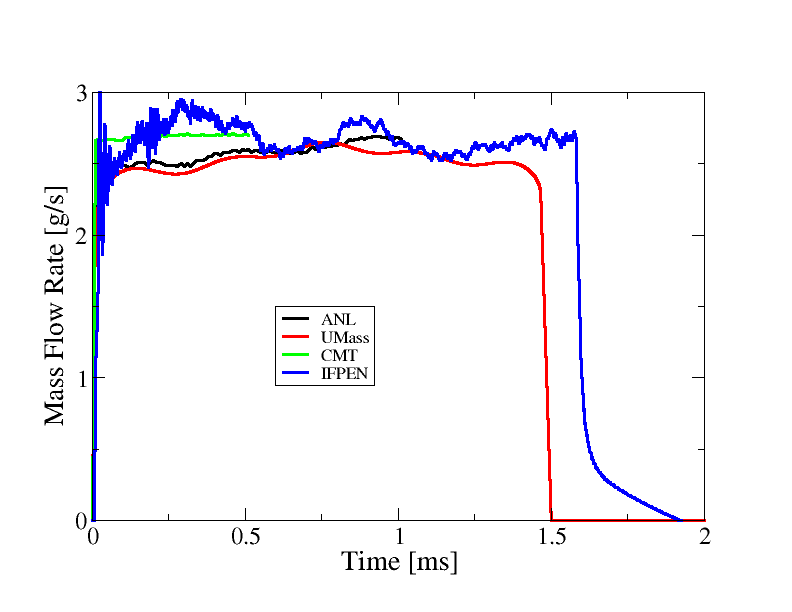 Coefficient of Discharge
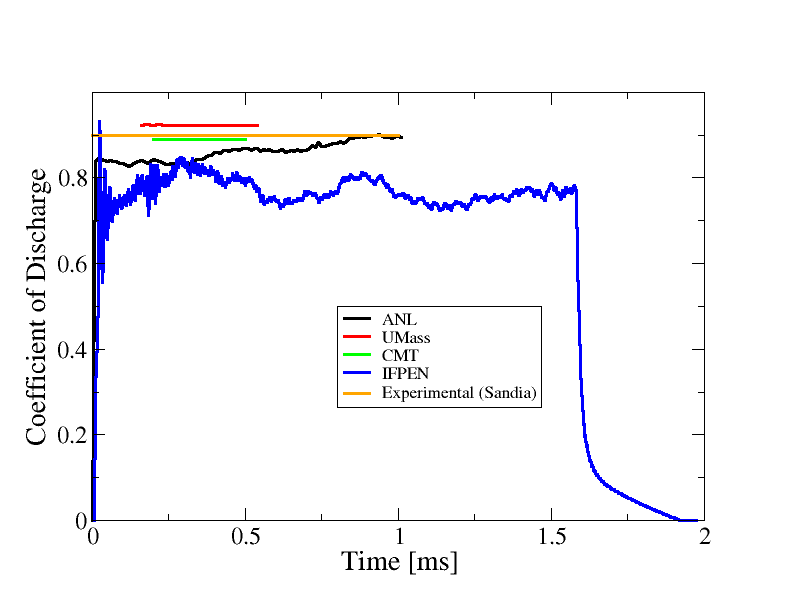 [Speaker Notes: What are the latest experimental values of discharge coefficients?]
Coefficient of Velocity
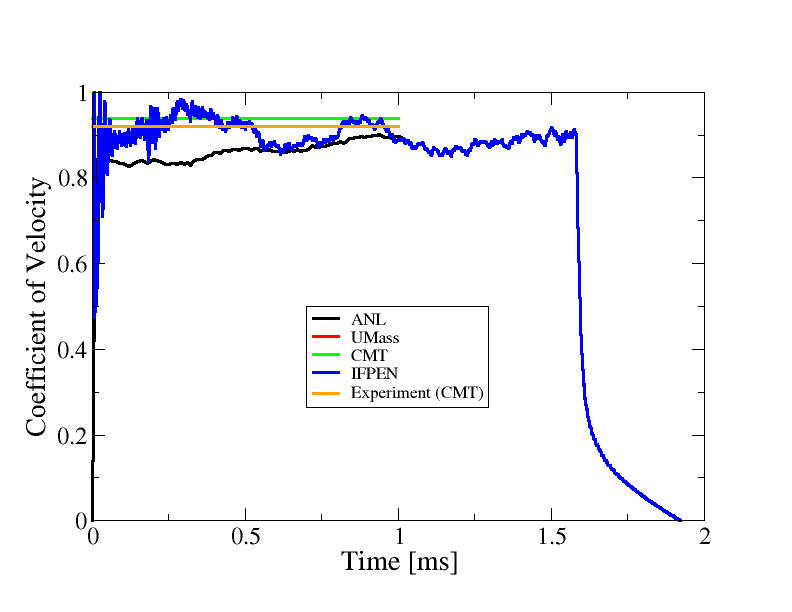 Coefficient of Area
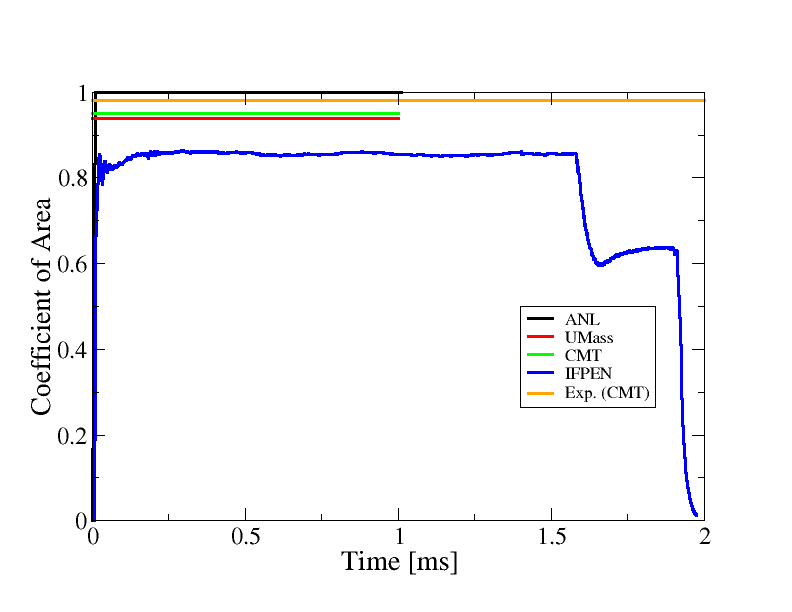 Spray A Snapshots
All taken at t = 0.75 ms
Velocity, Transverse (x-y) View
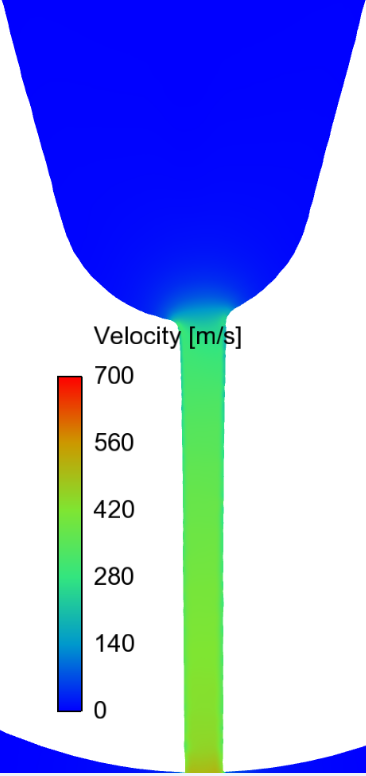 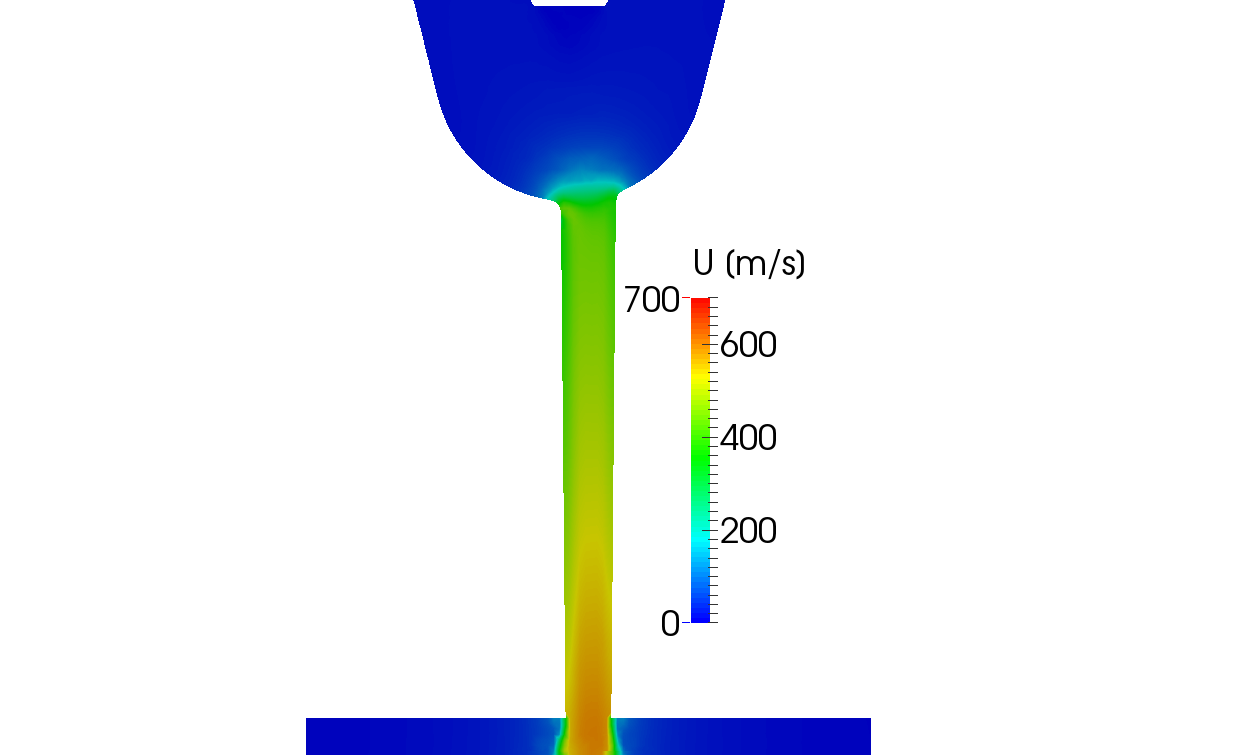 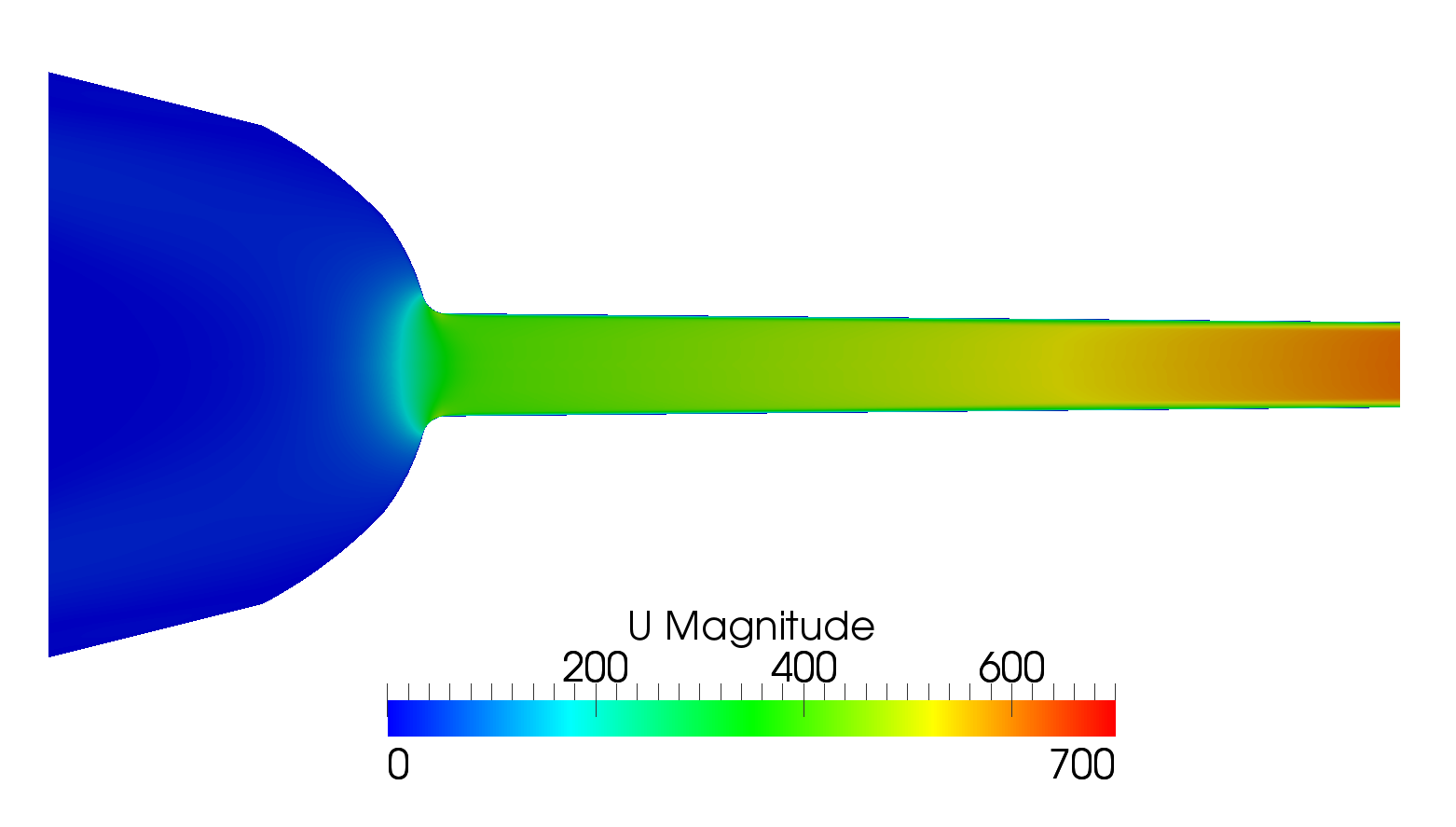 UMass
ANL
CMT
IFPEN
Velocity at the Exit
UMass
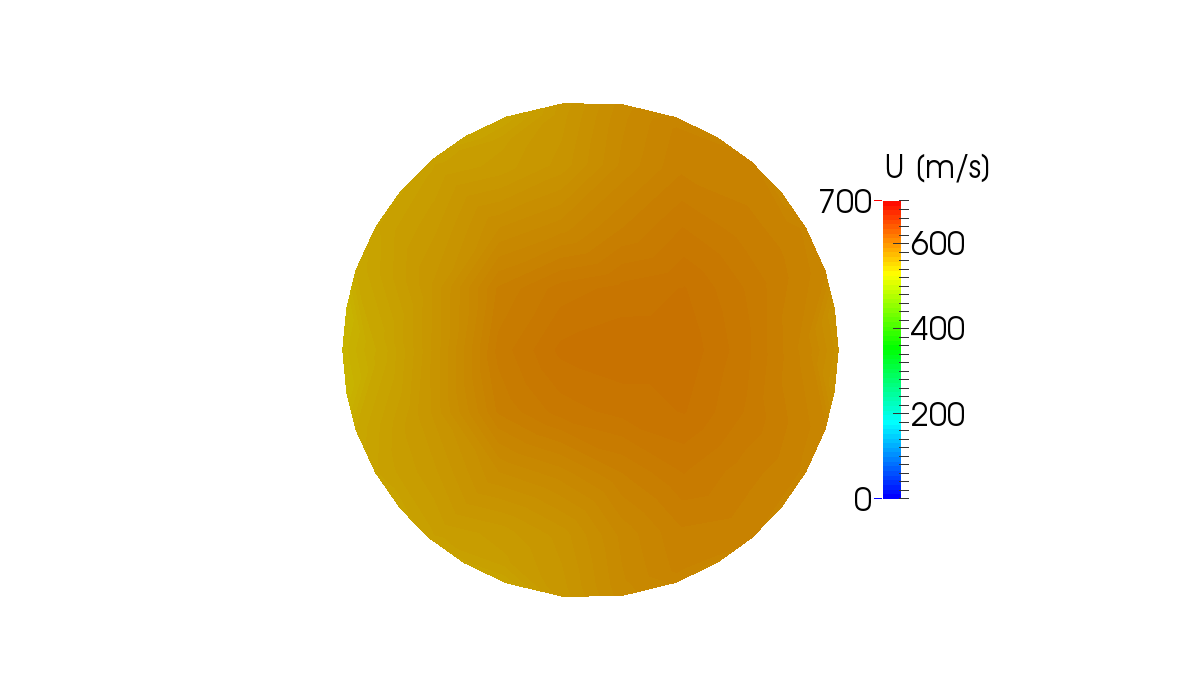 ANL
Aachen
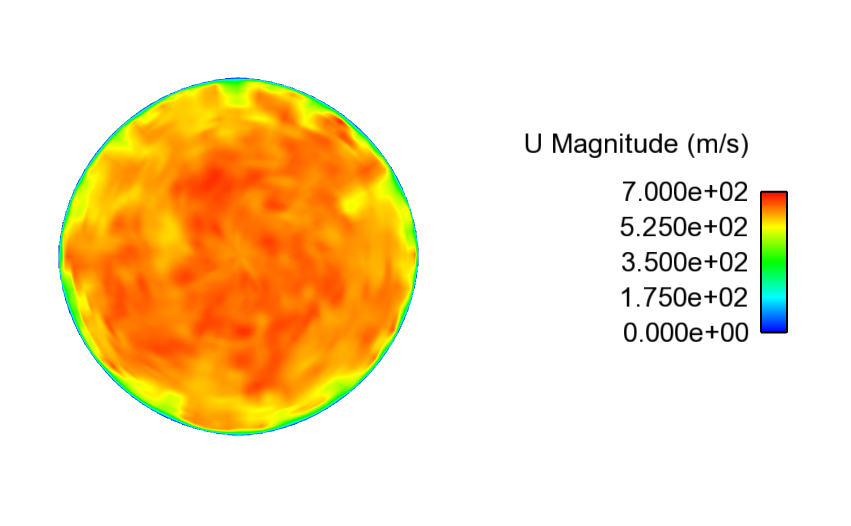 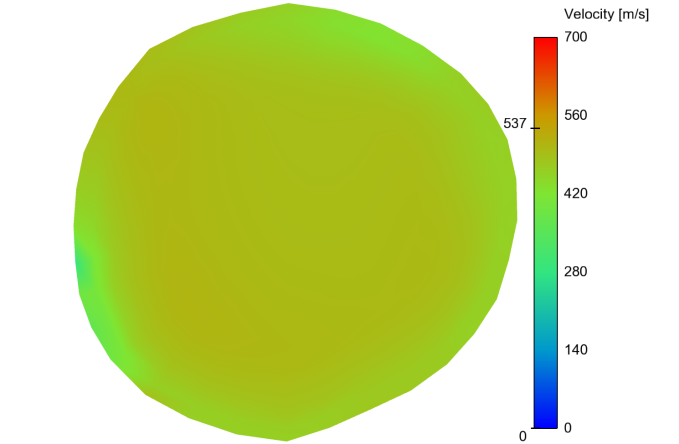 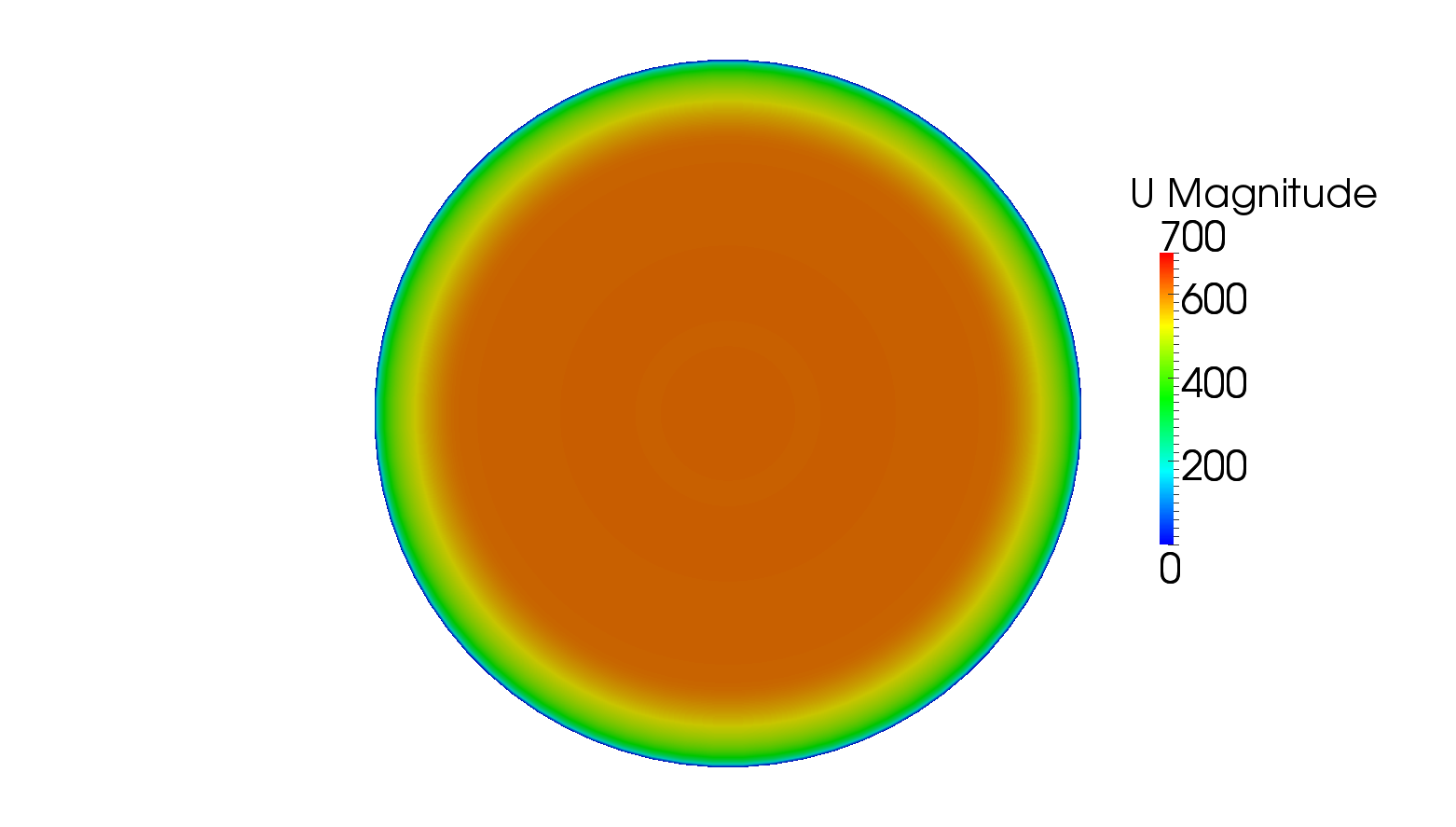 IFPEN
CMT
Density, Transverse (x-y) View
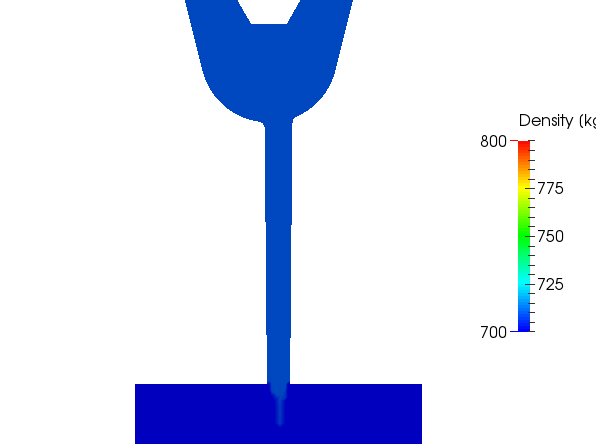 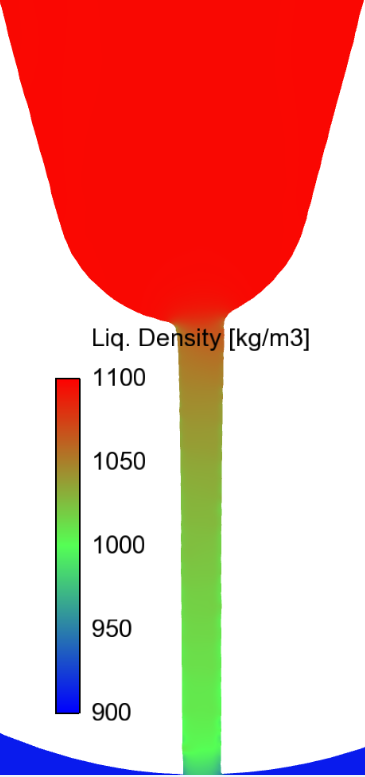 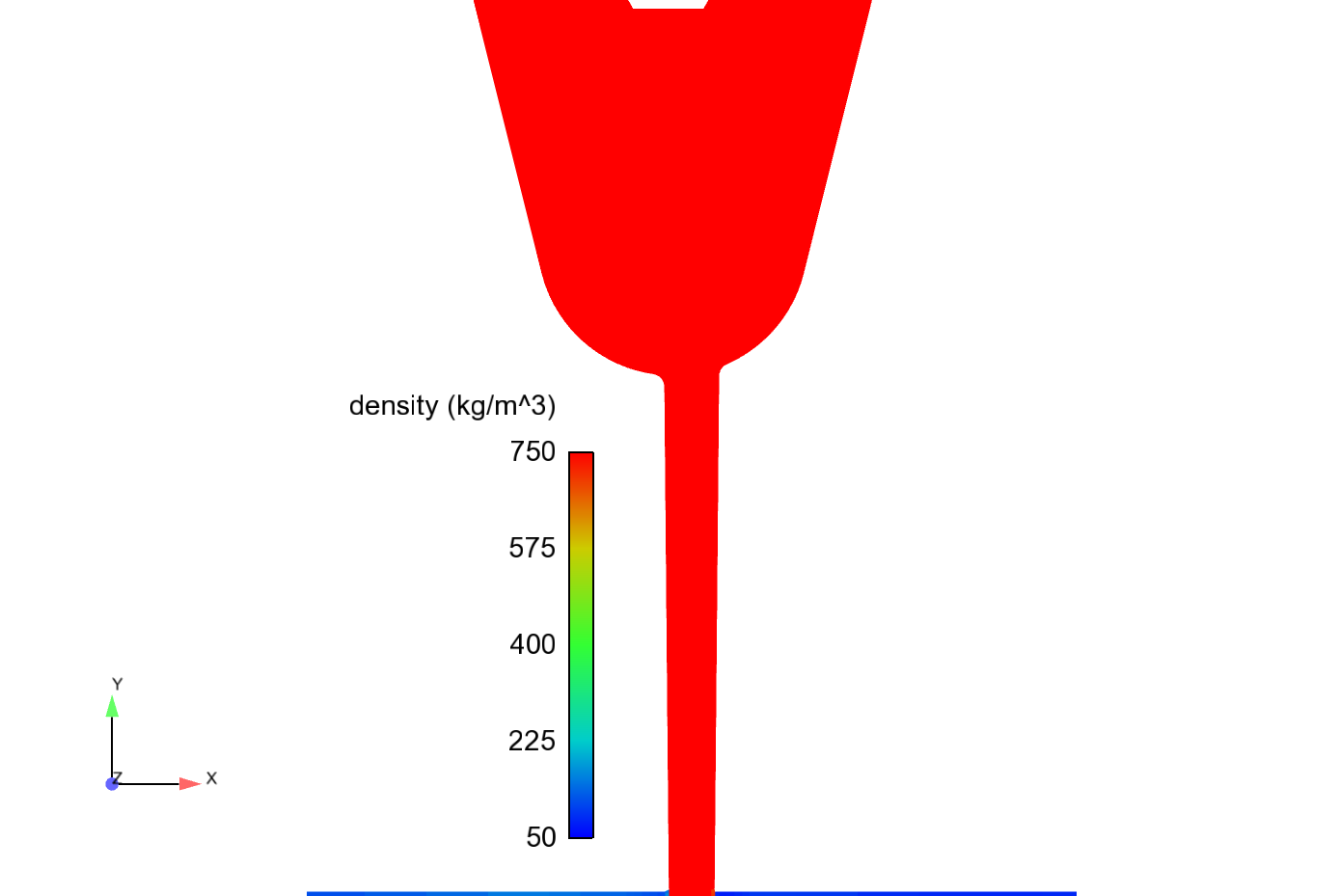 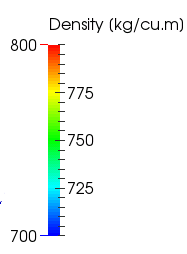 ANL
UMass
IFPEN
CMT
* Due to input error, the UMass density was too low.
Idea from Pedro Marti
Perhaps viscous dissipation in the turbulent boundary layer raises the temperature and decreases the density of the liquid near the wall
Density at the Exit
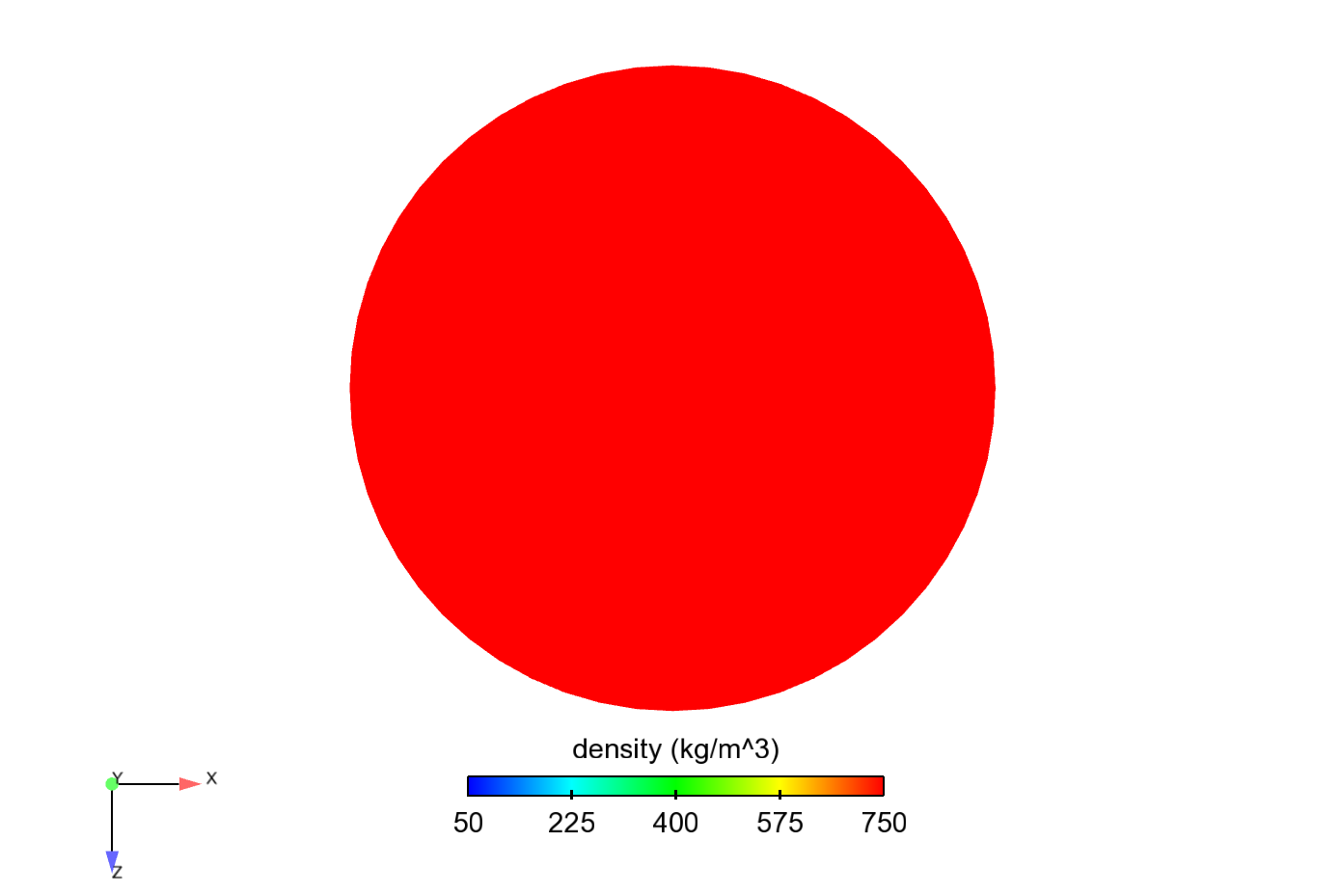 UMass
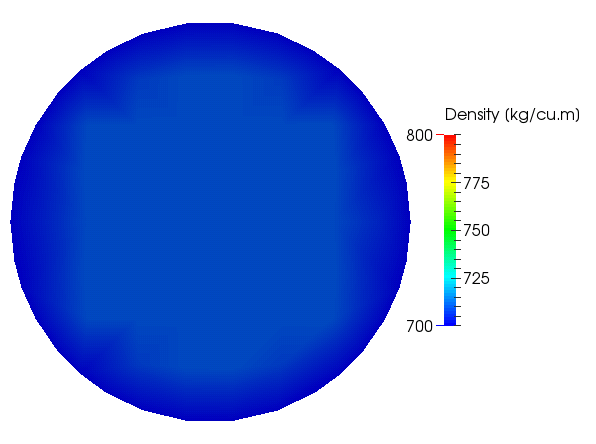 ANL
Density at nominal 
exit t,p :  741 kg/m3
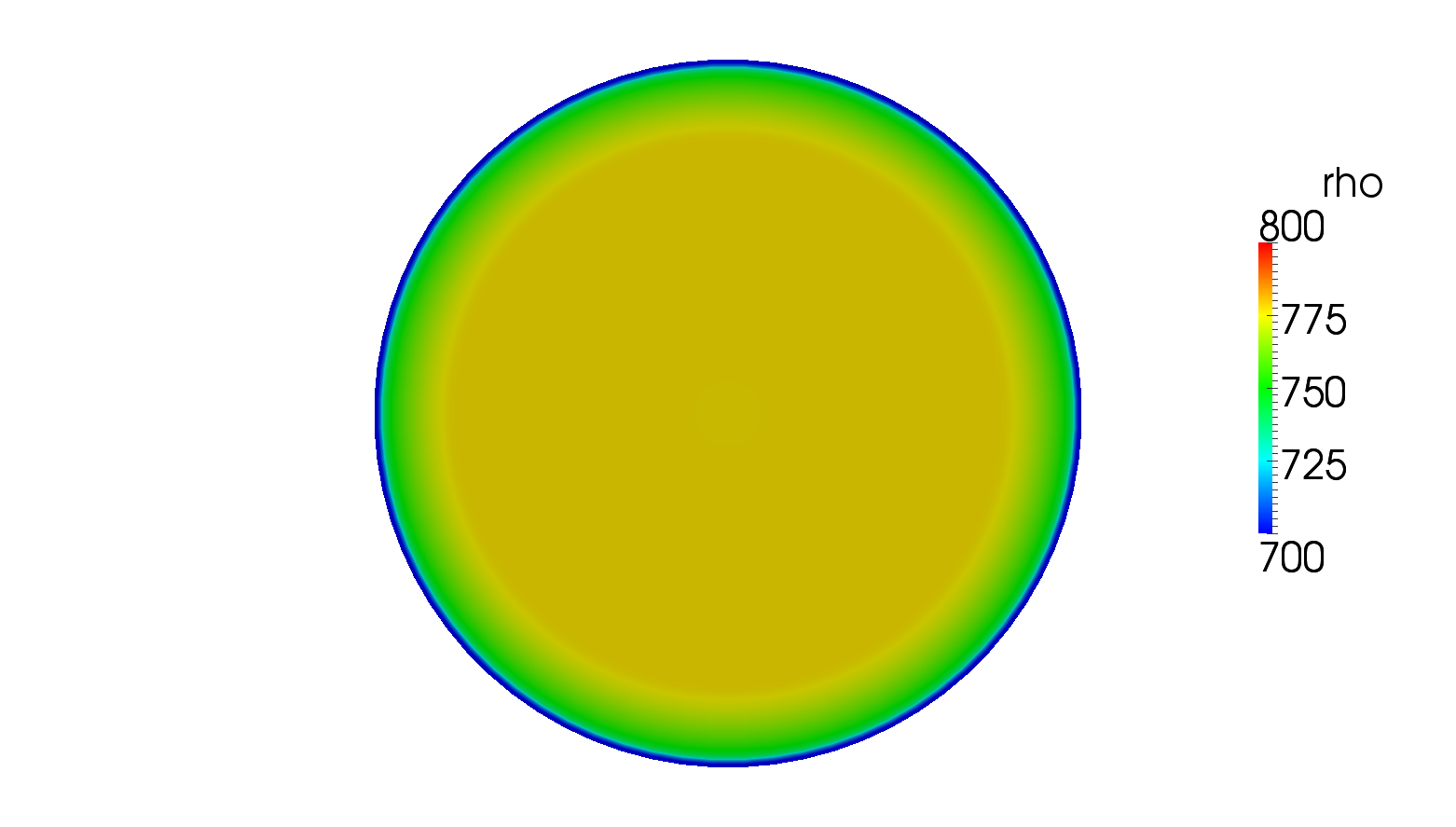 CMT
IFPEN
* Due to input error, the UMass density was too low.
Temperature, Transverse (x-y) View
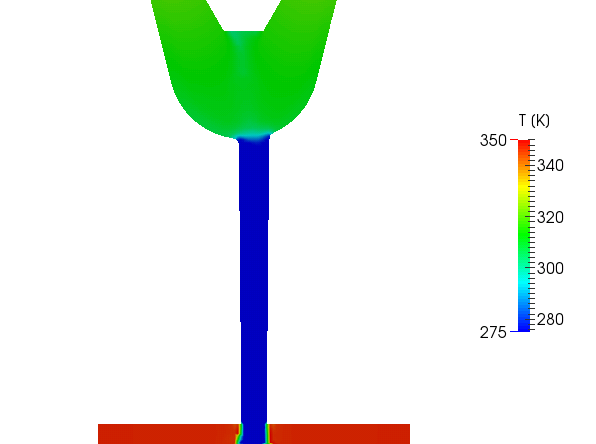 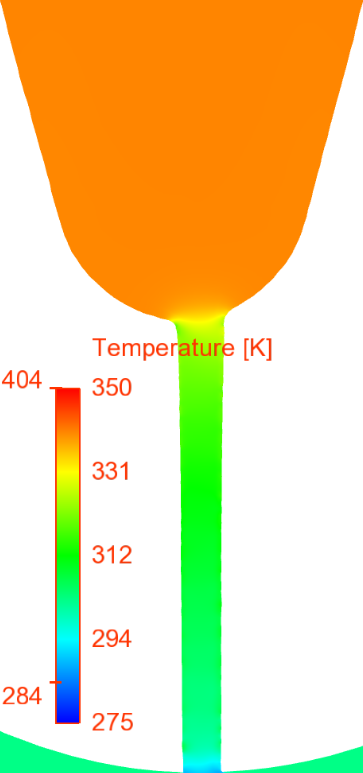 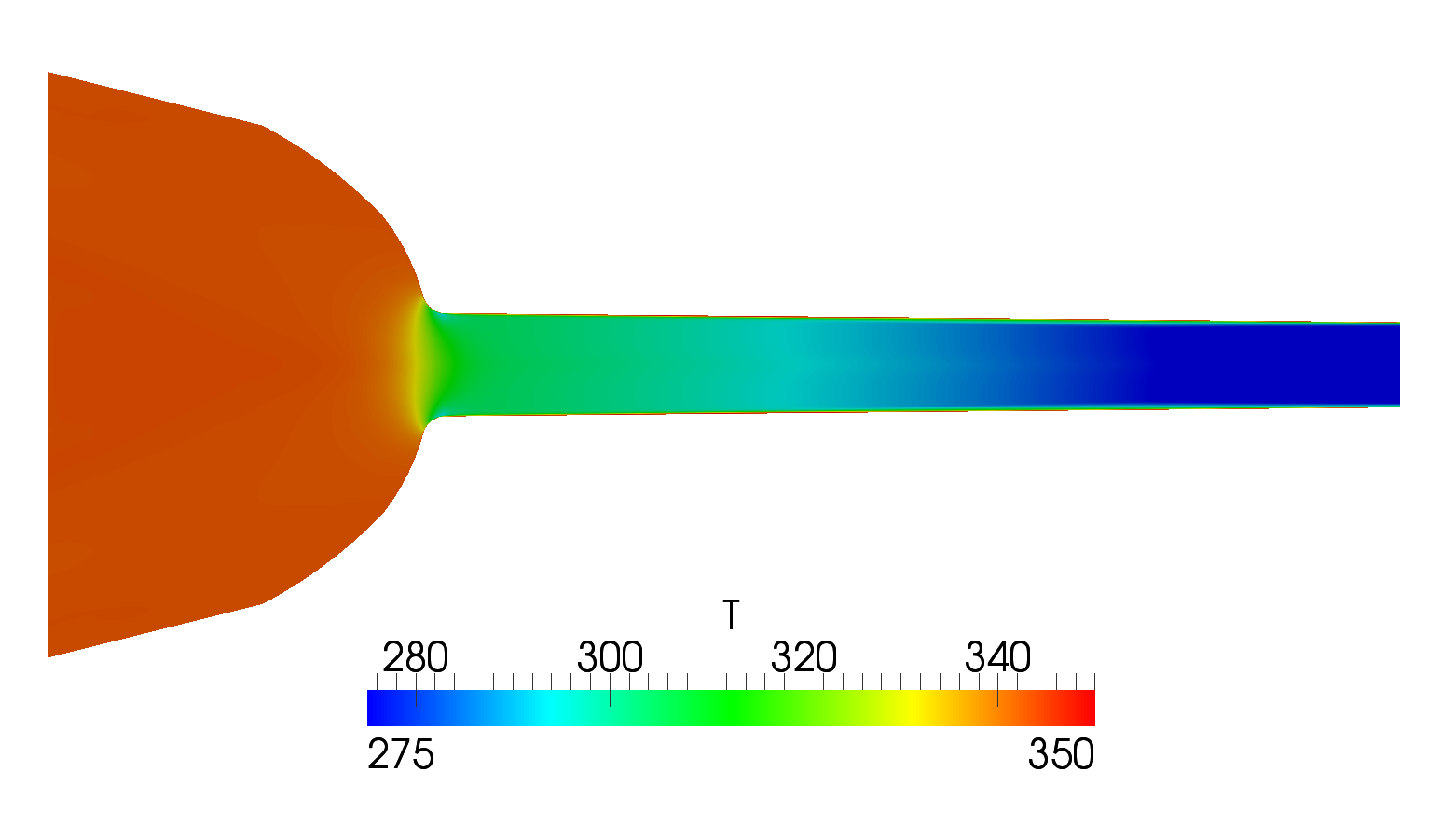 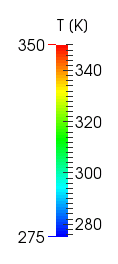 UMass
CMT
ANL
IFPEN
Temperature at the Exit
UMass
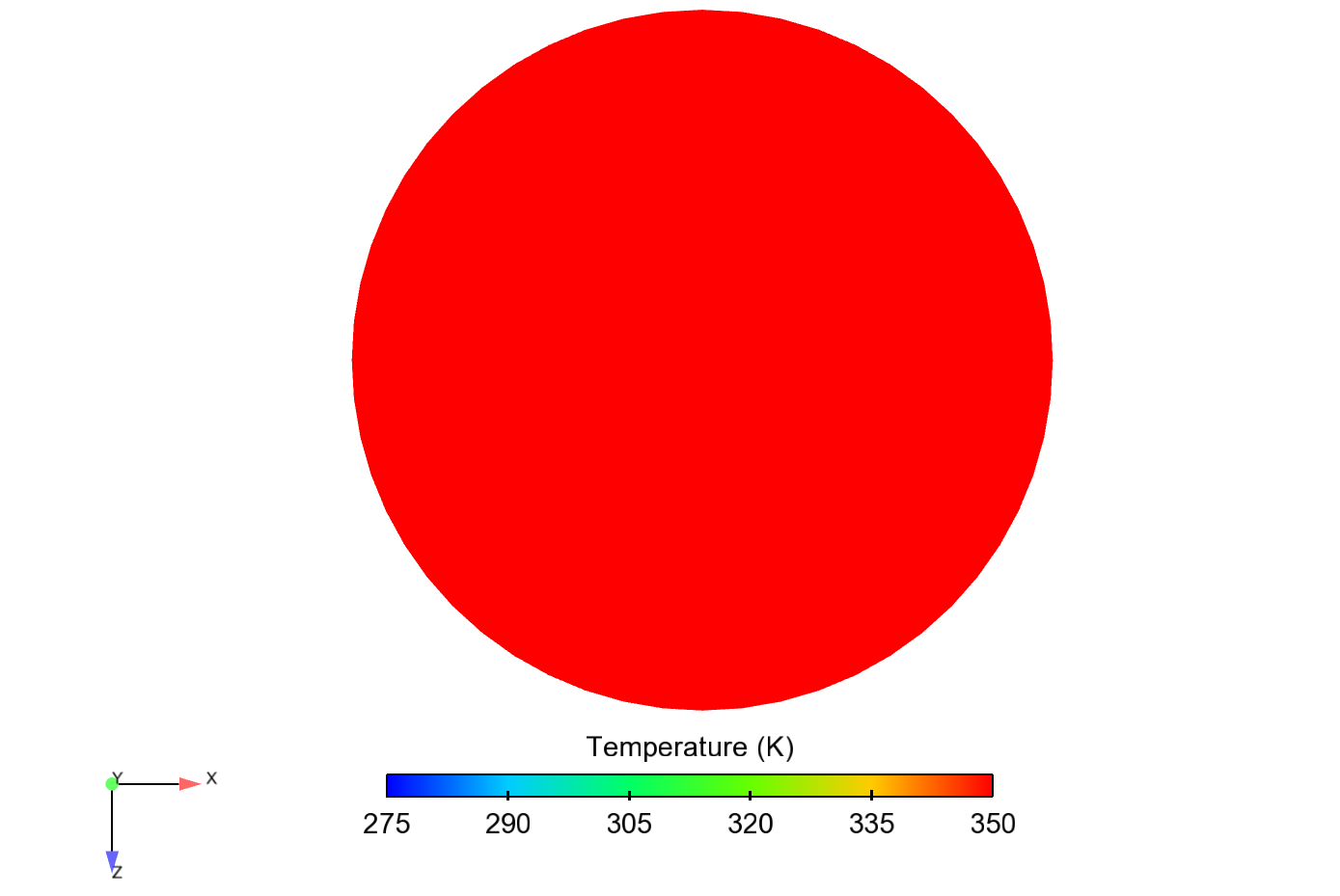 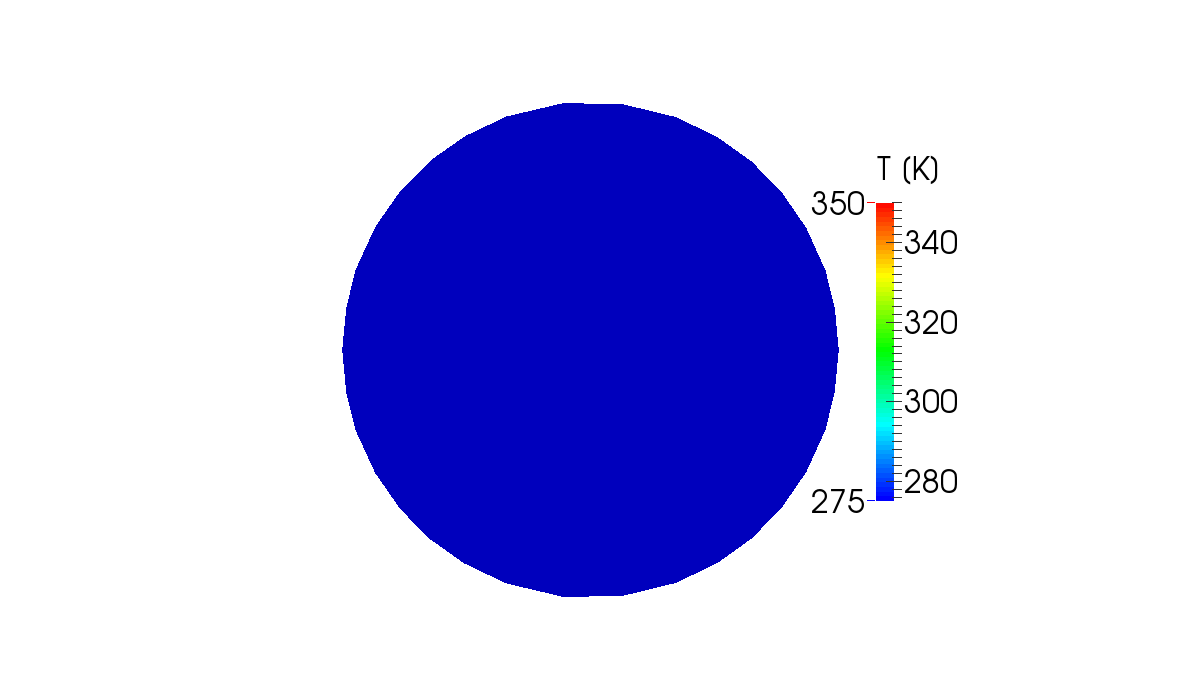 ANL
CMT
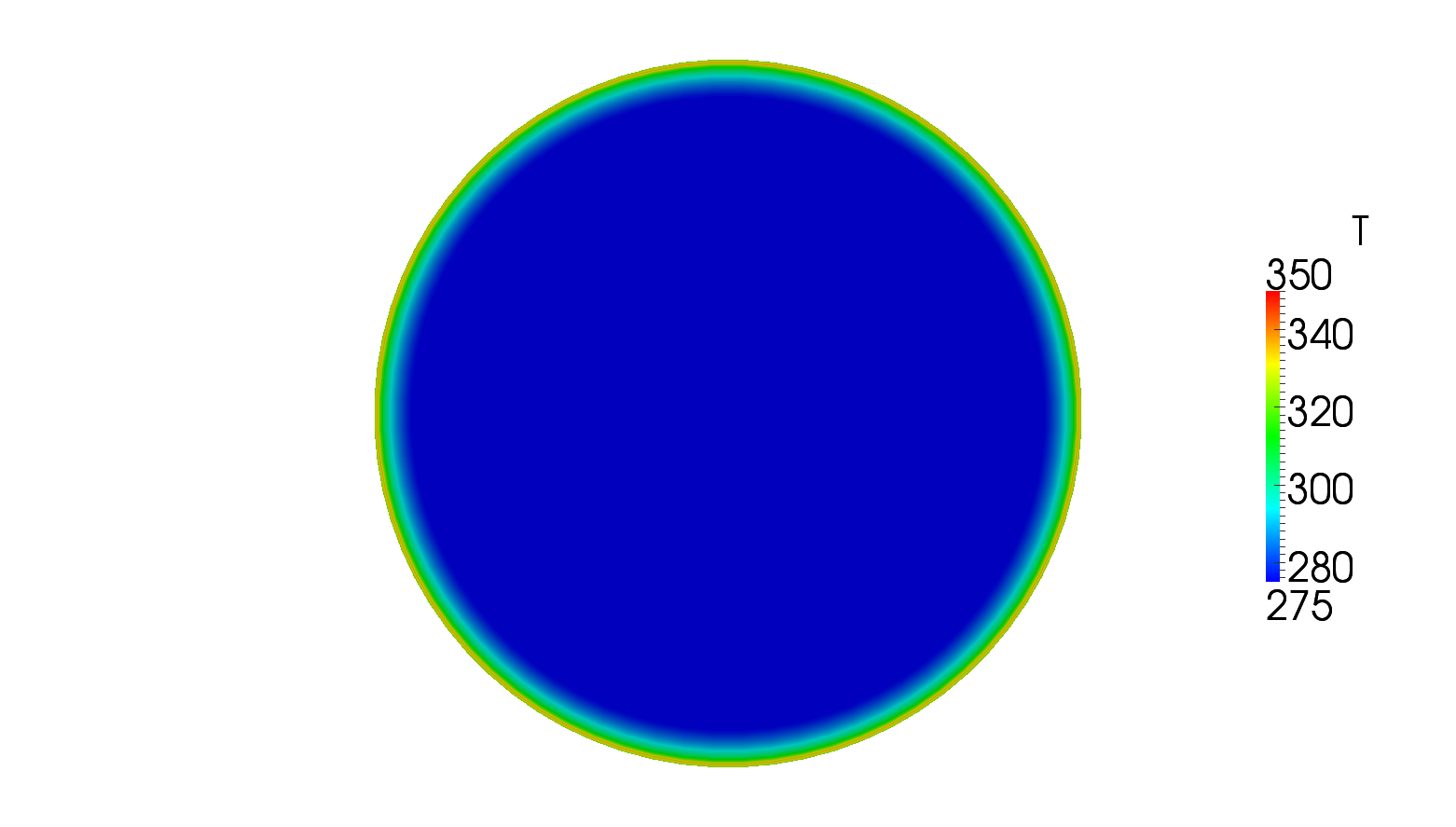 IFPEN
Turbulence, Transverse (x-y) View
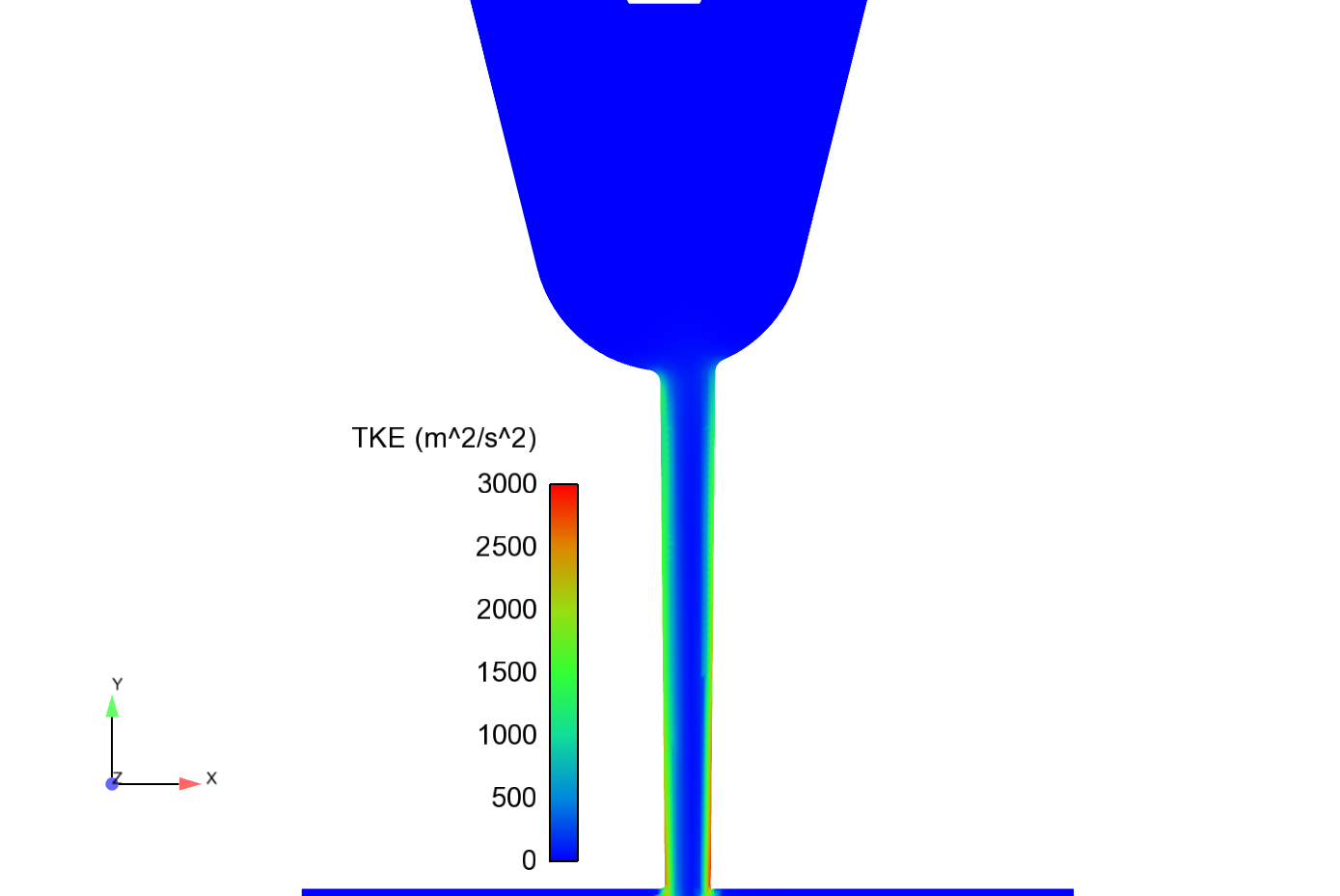 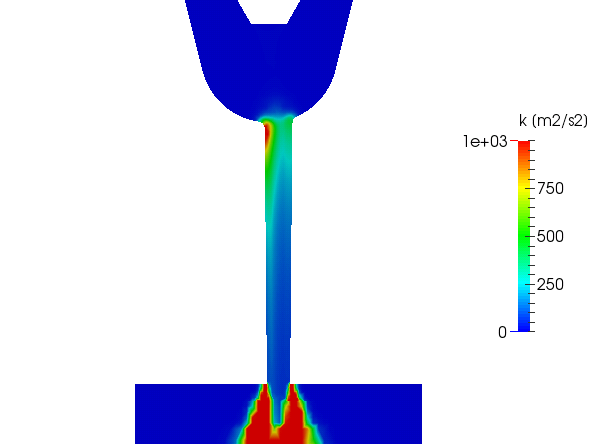 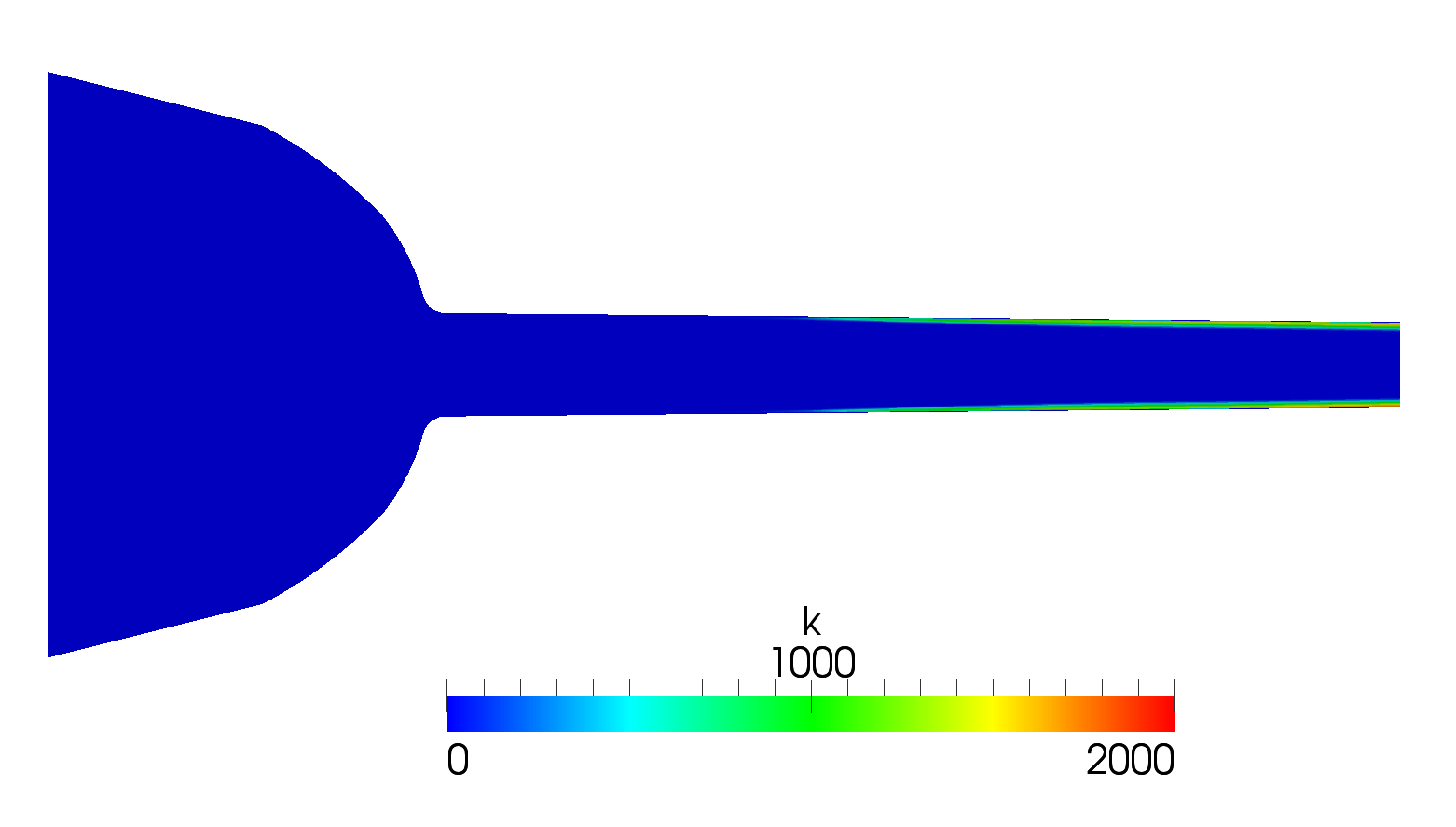 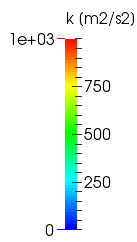 ANL
UMass
IFPEN
CMT
Turbulence at the Exit
UMass
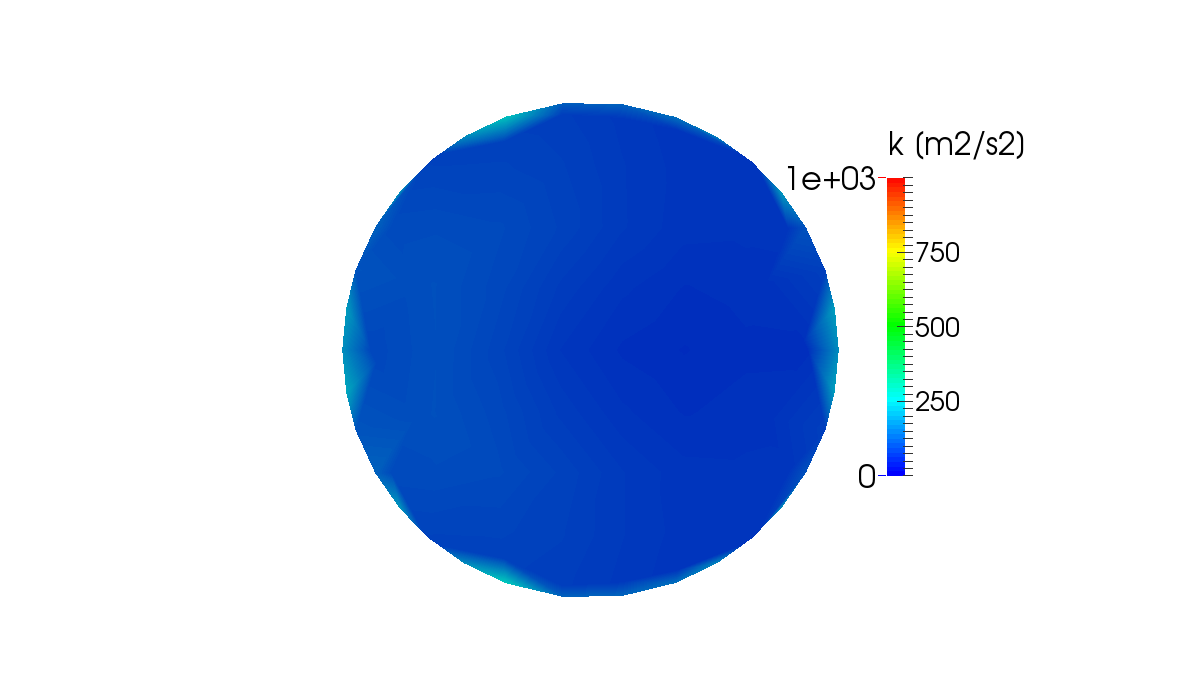 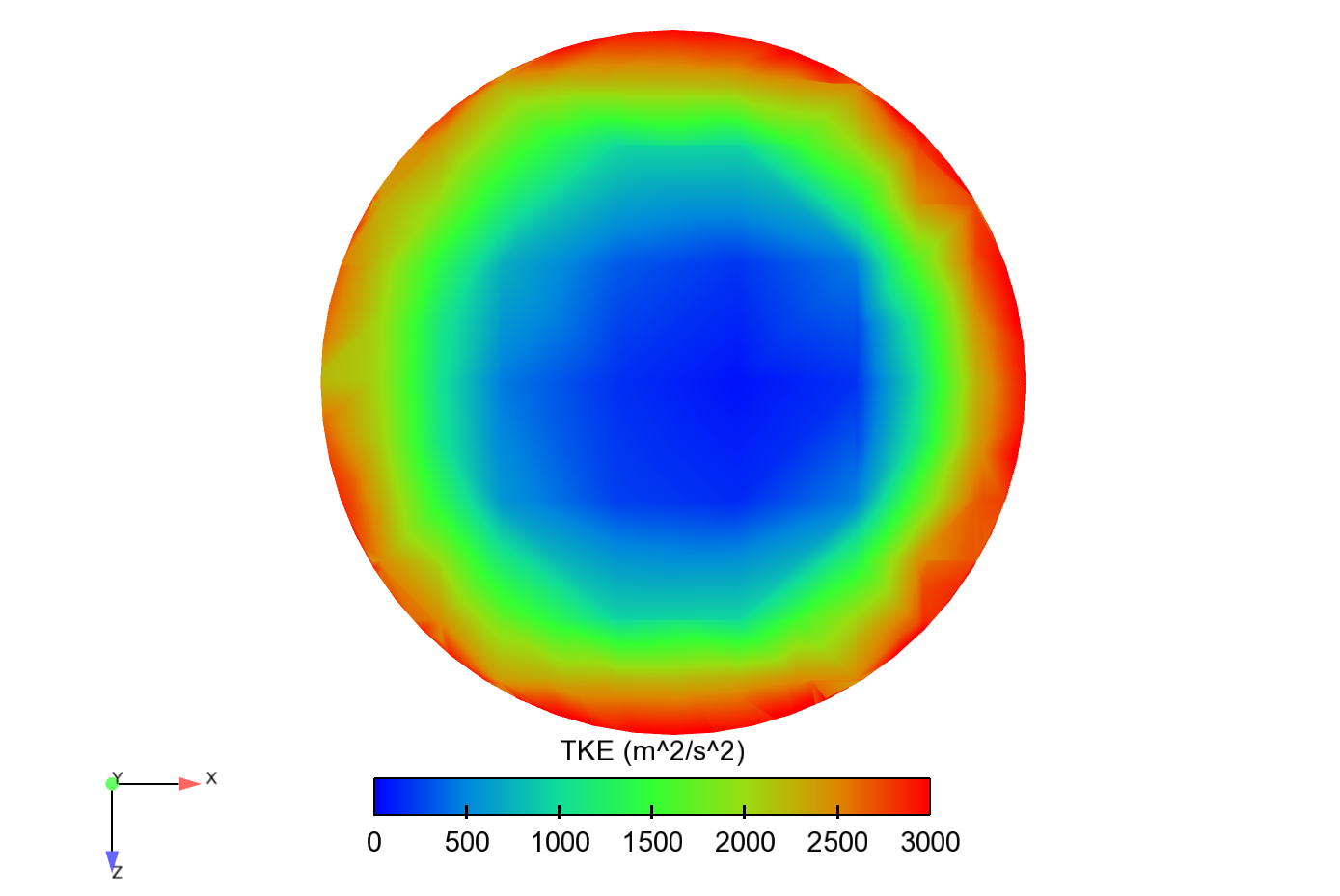 ANL
Aachen
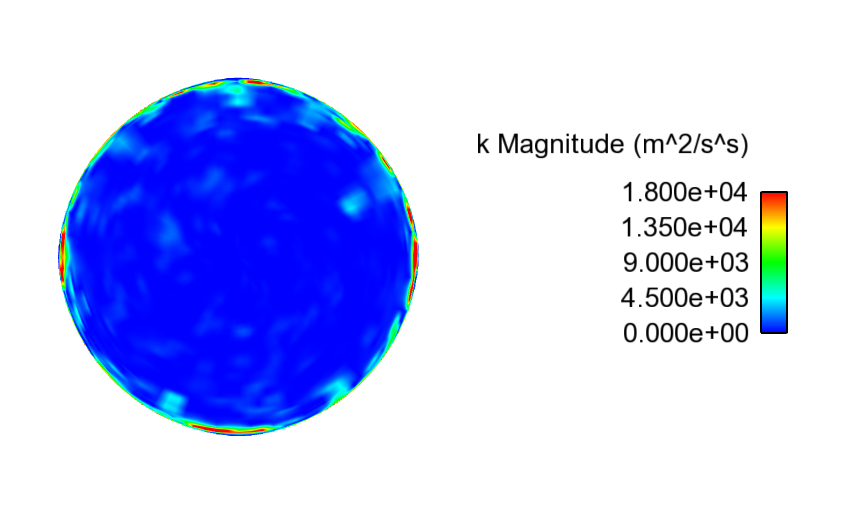 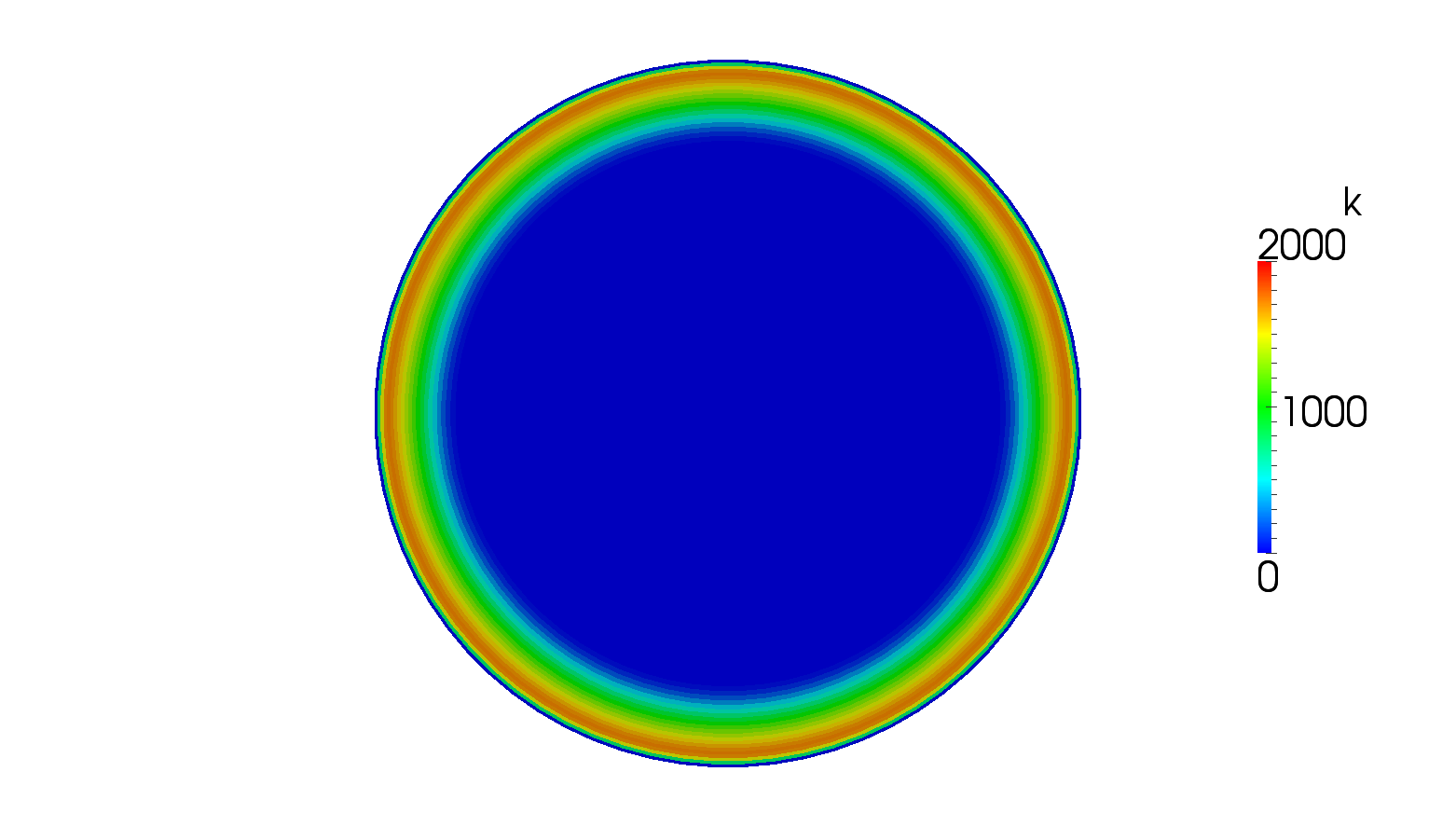 CMT
IFPEN
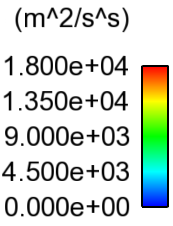 Spray B
ESRF geometry is incomplete, but more accurate
Initial simulation with the Phoenix tomography
Phoenix
ESRF
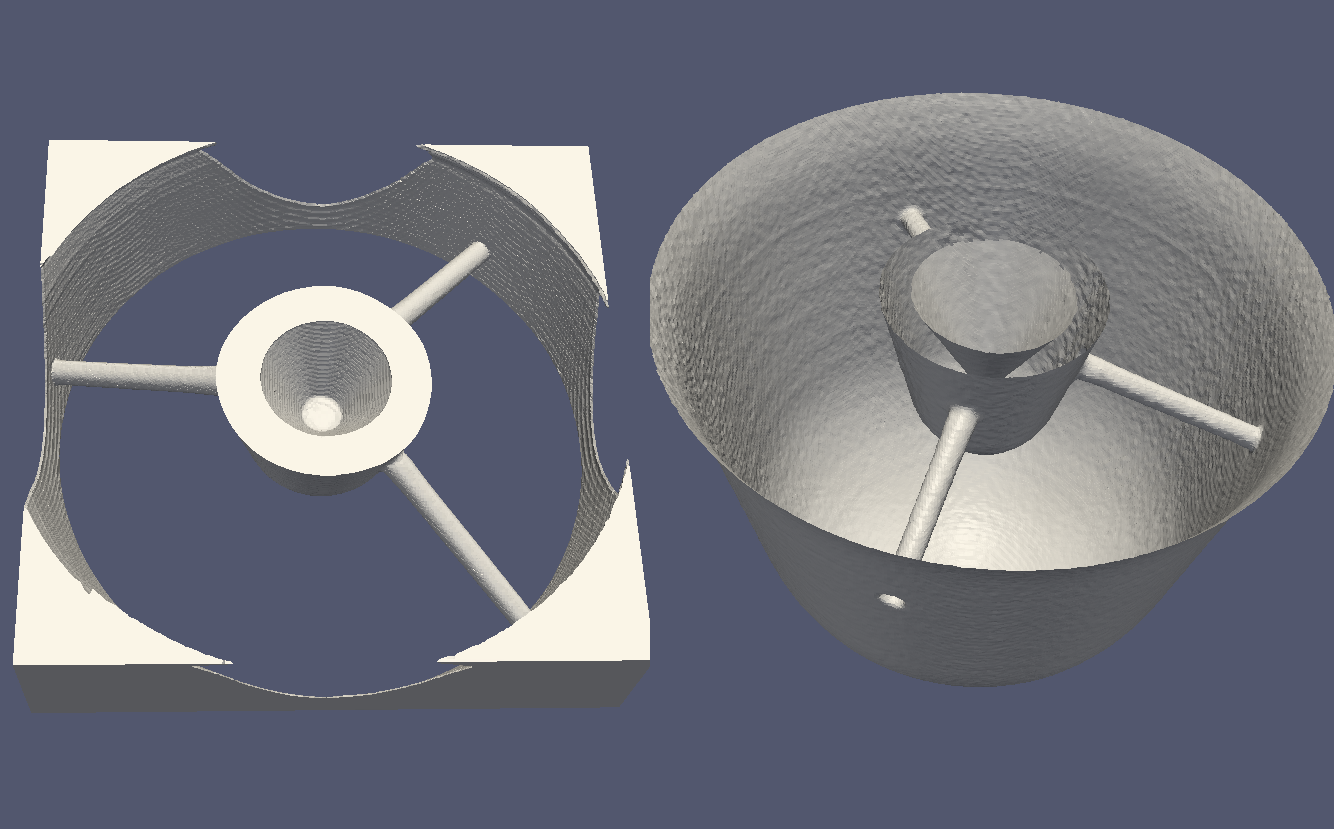 Contributions
ANL Contribution
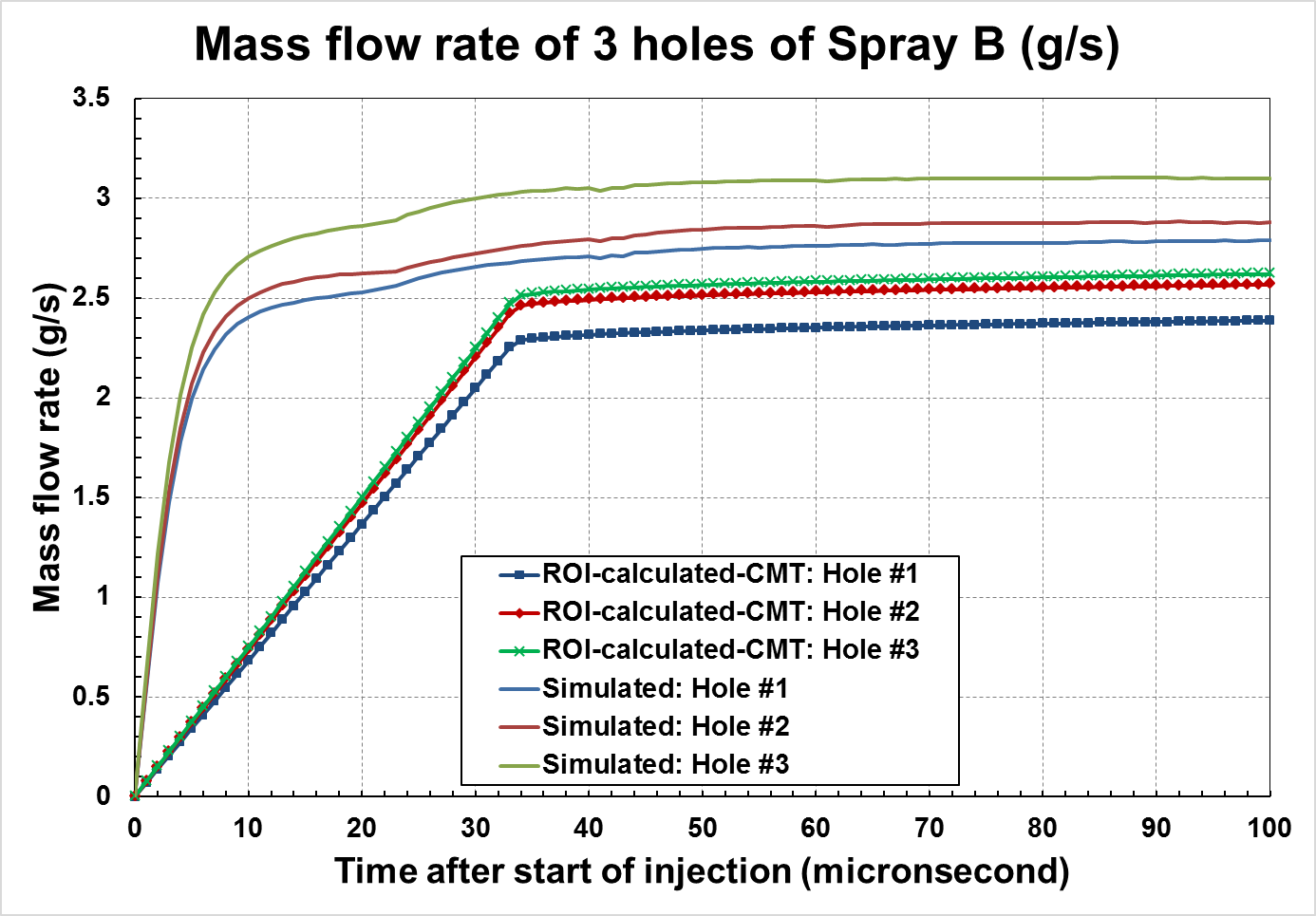 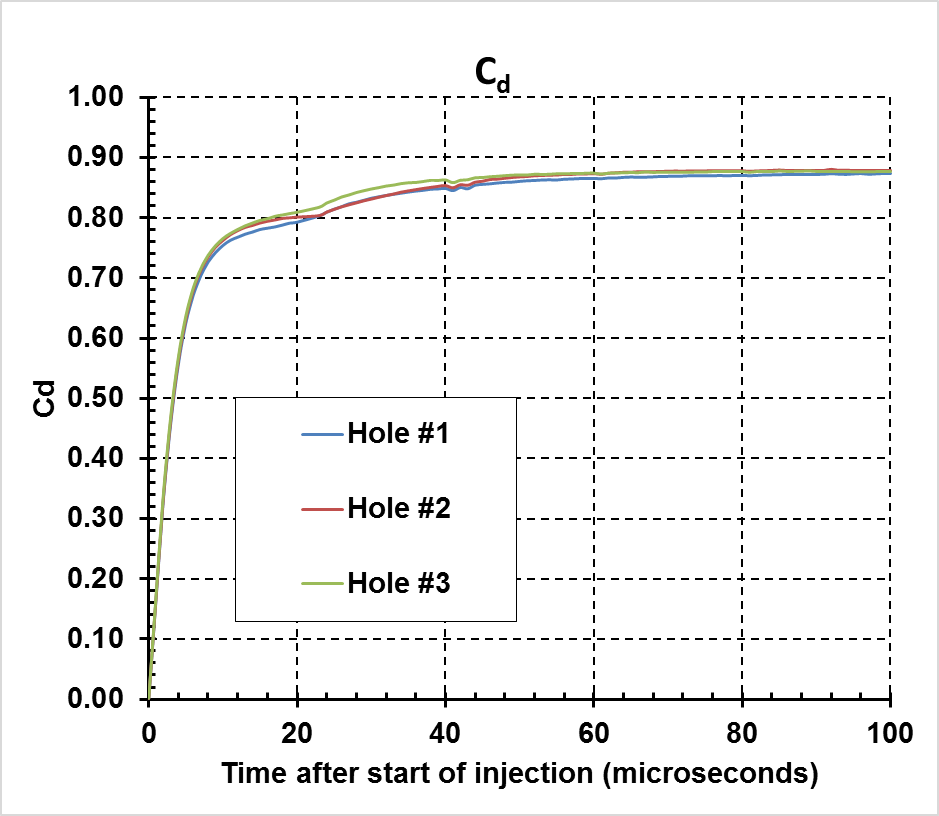 ANL Contribution
Spray B:  Hole slices of liquid volume fraction and velocity
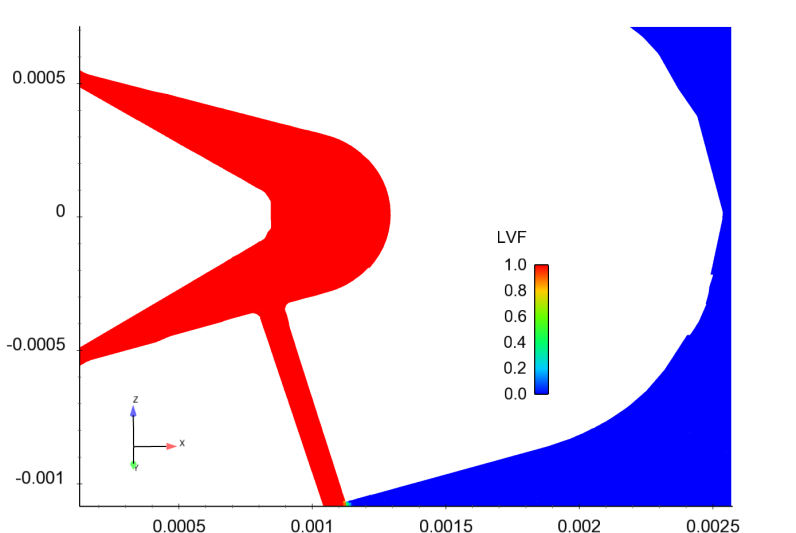 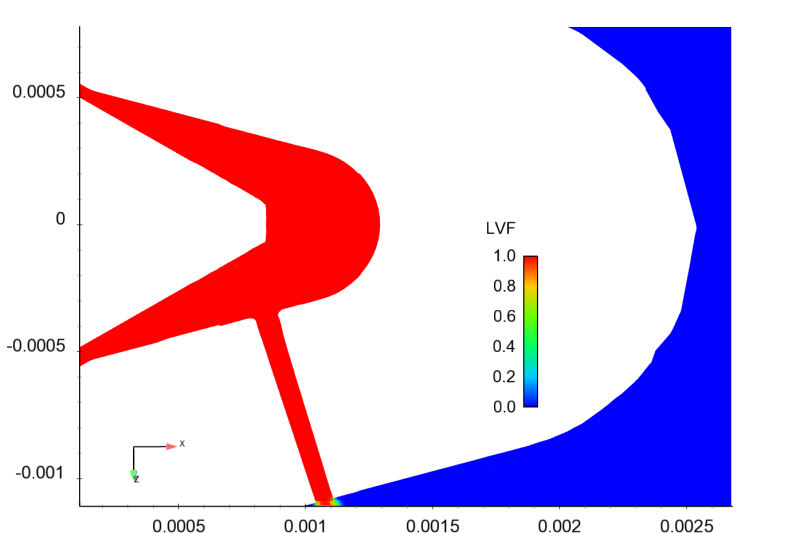 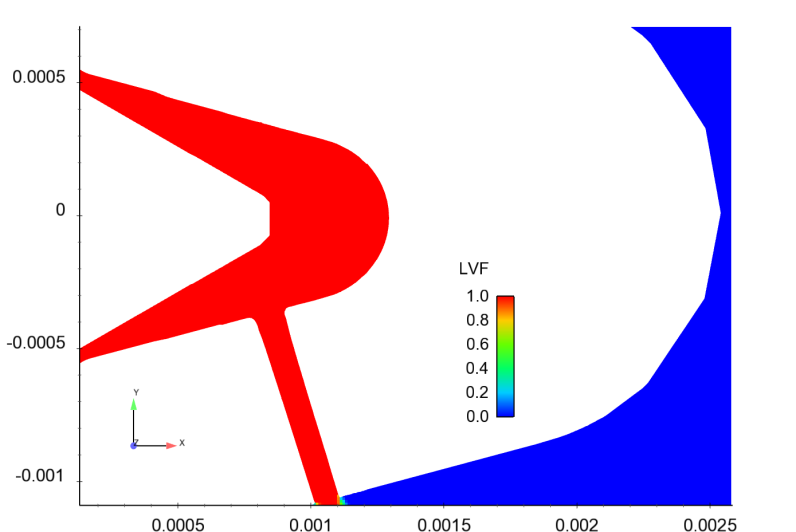 Hole 1
Hole 2
Hole 3
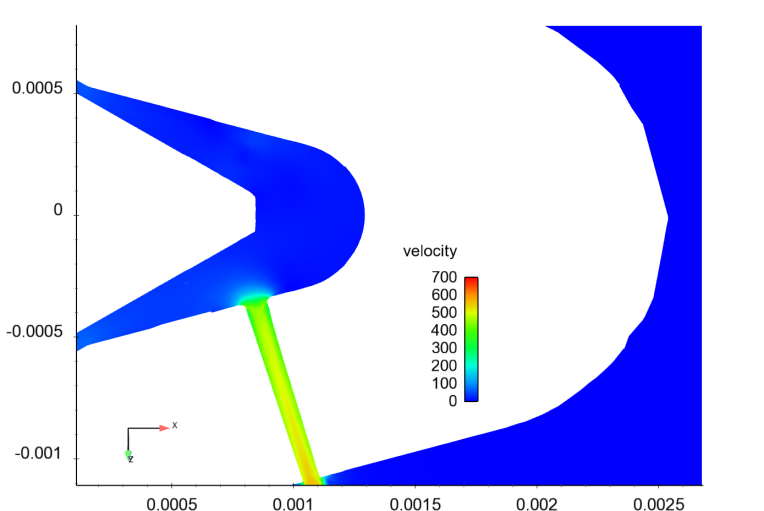 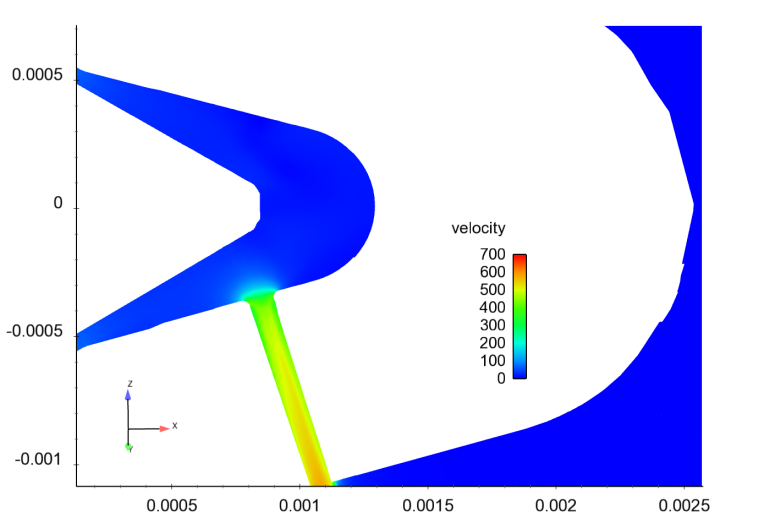 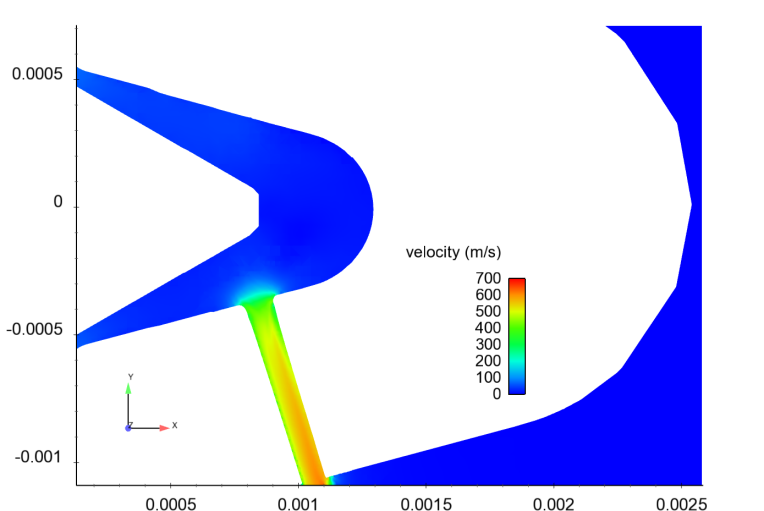 ANL Contribution
A closer examination of hole 3
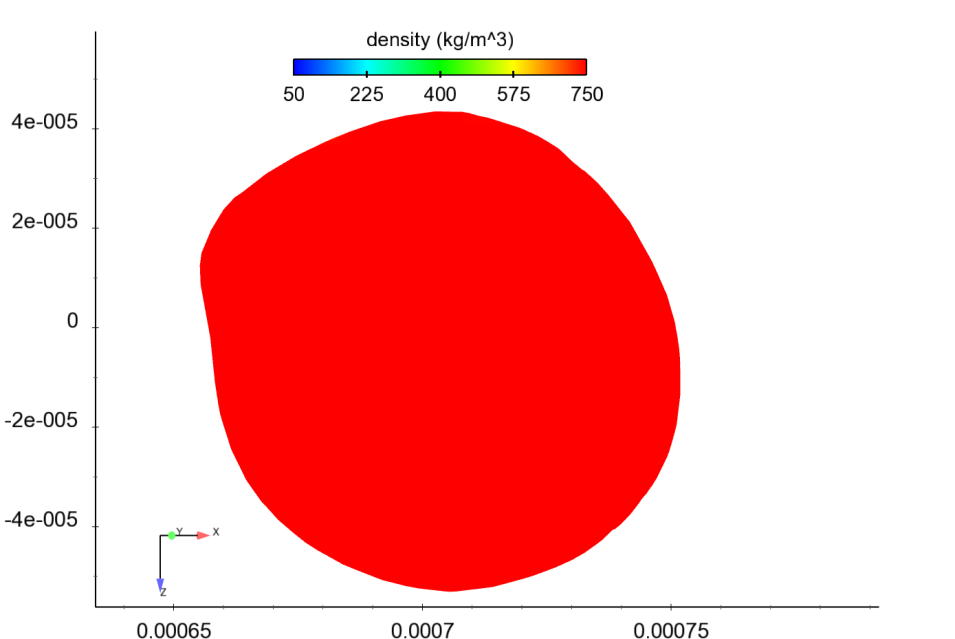 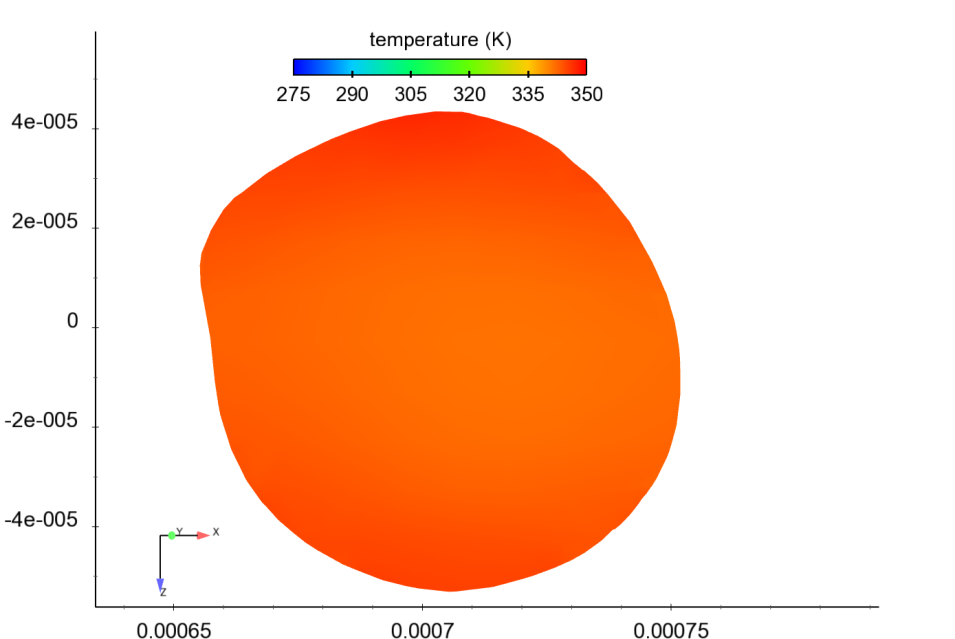 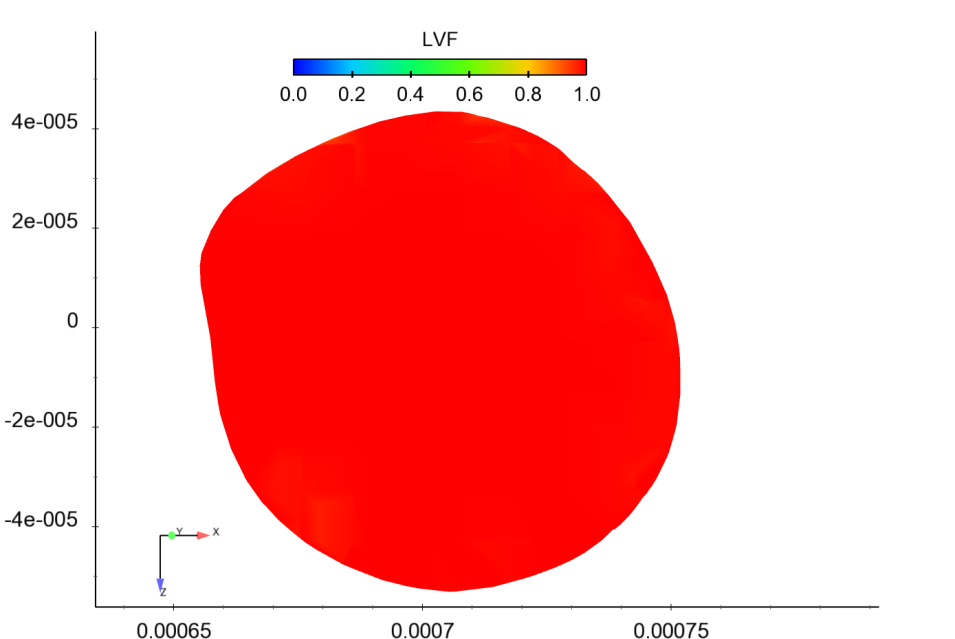 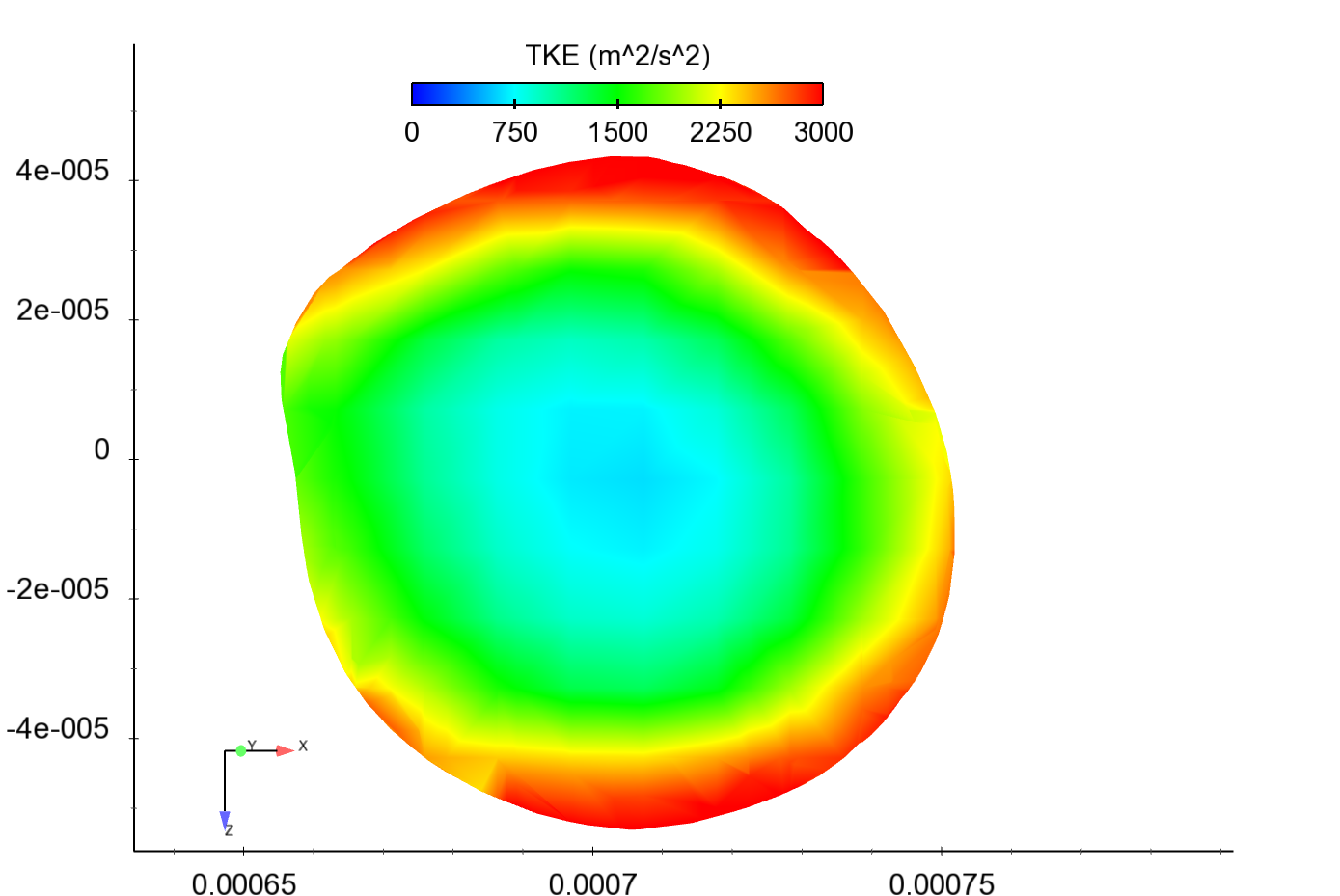 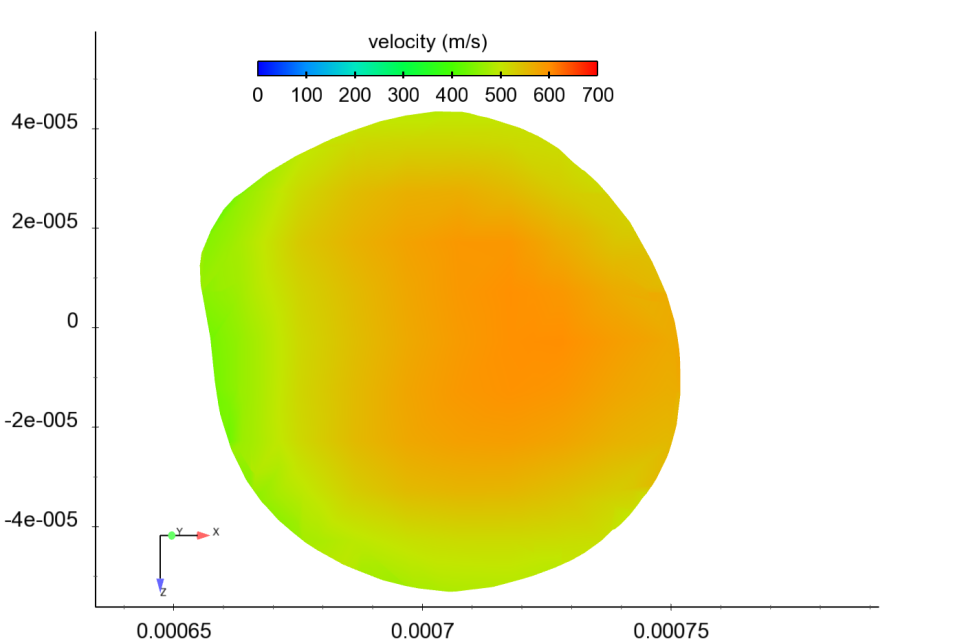 t = 100 ms ASOI
UMass contribution
Spray B
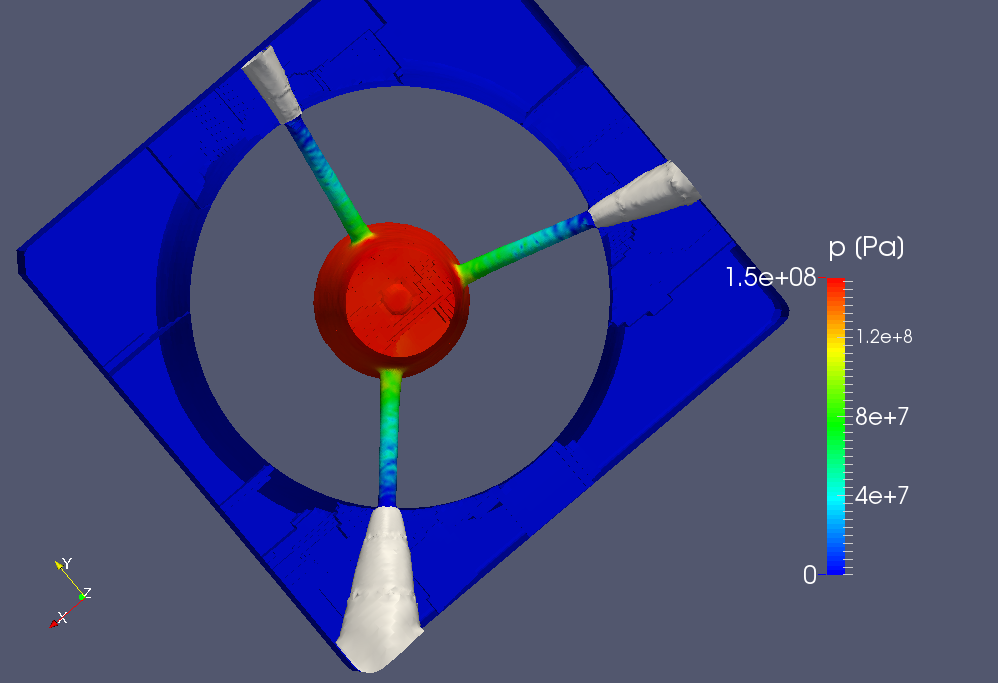 Hole 1
Hole 2
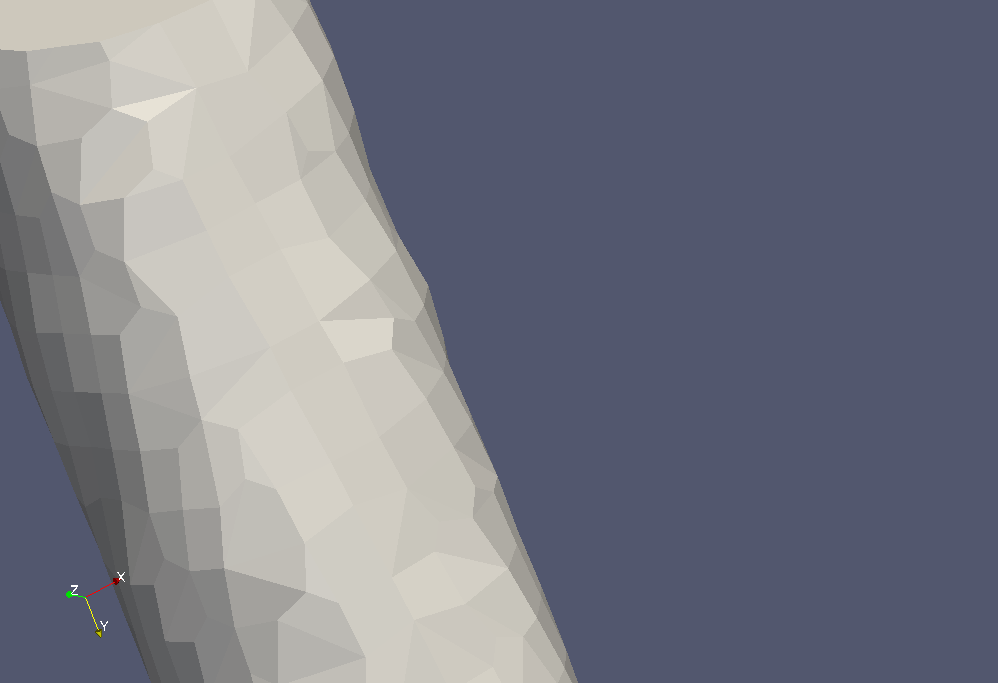 Hole 3
Rough geometry from Phoenix STL is smoothed, slightly
Roughness causes large spatial pressure fluctuations in nozzle, especially near exit
Hole 3 produces a wider spray than the other holes
UMass contribution
Connecting internal flow to external spray
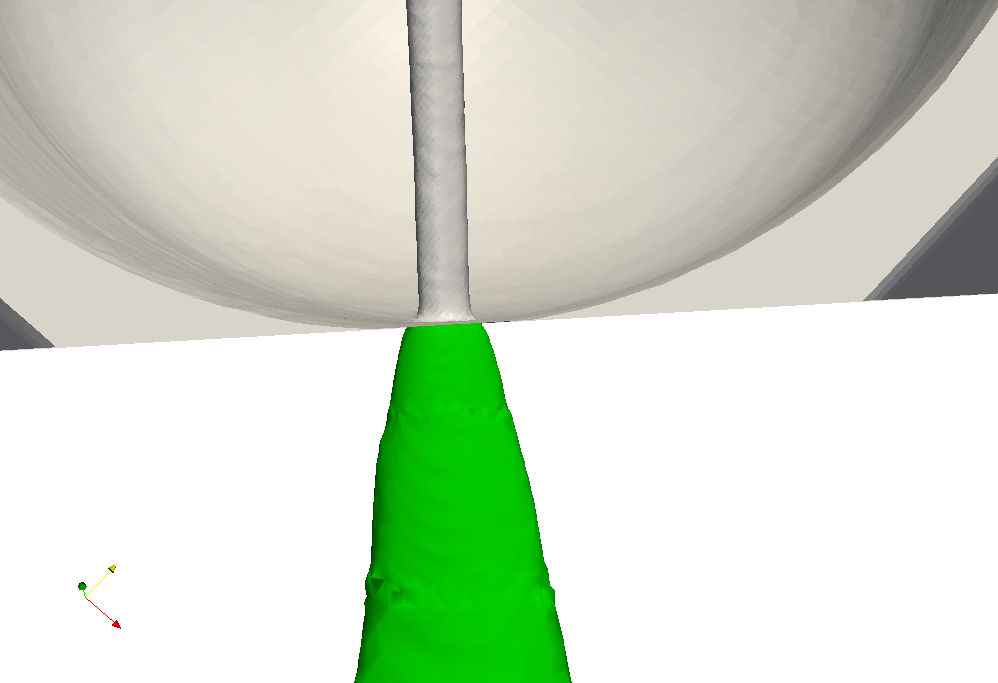 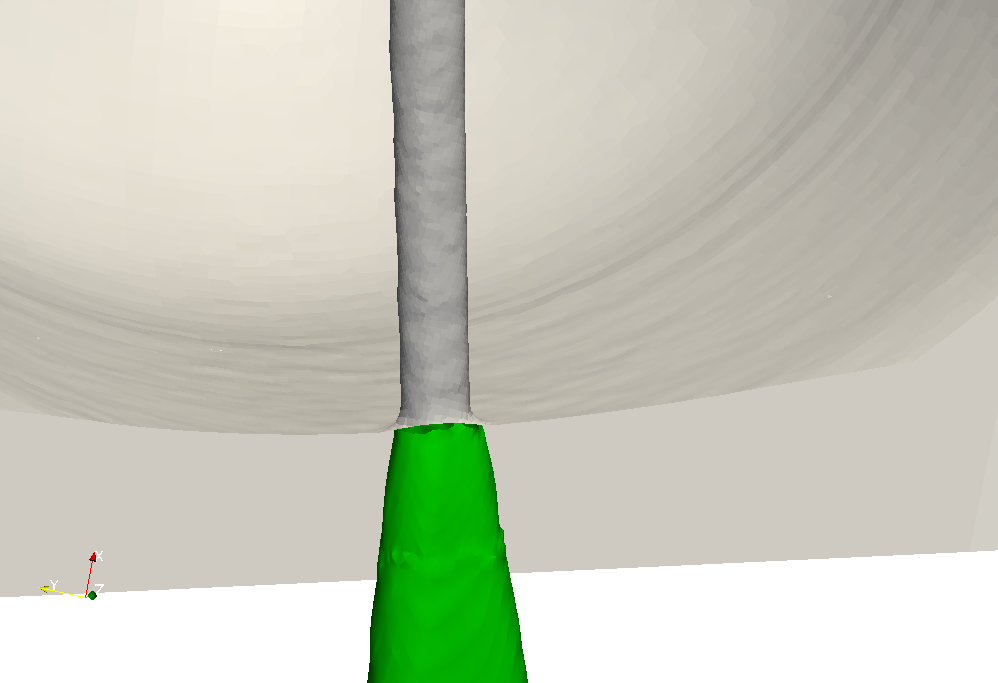 Hole 2
Hole 3
Hole 1
Mass fraction of gas
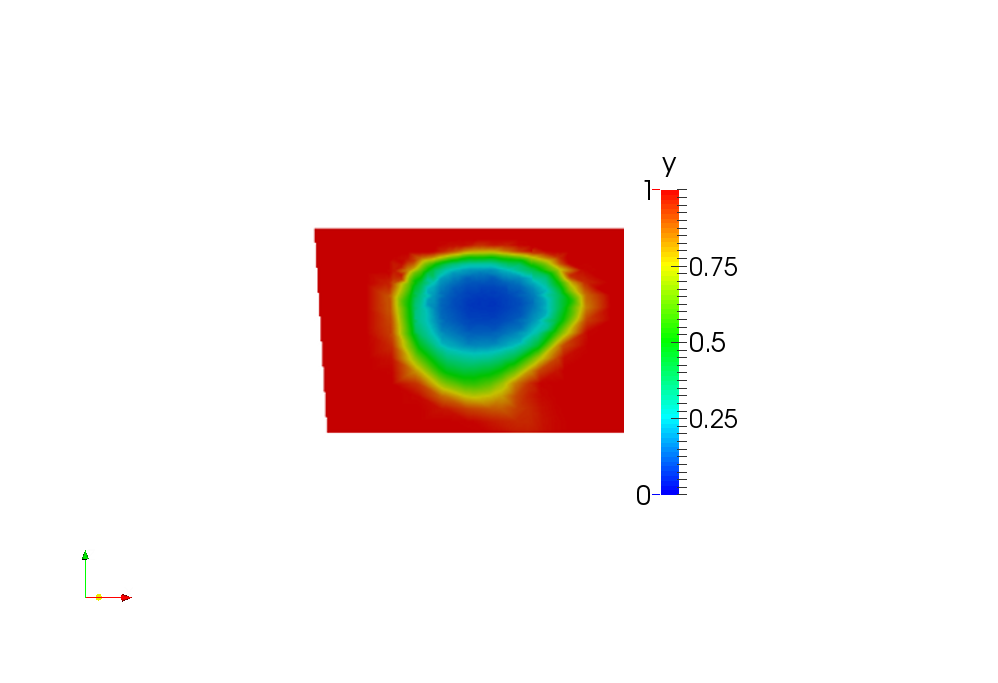 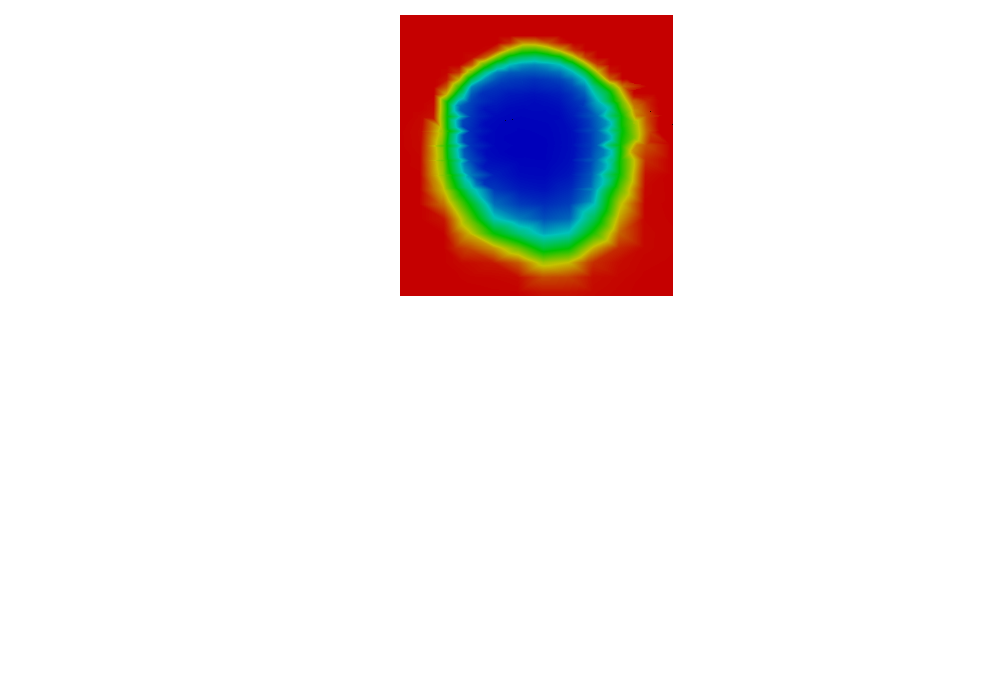 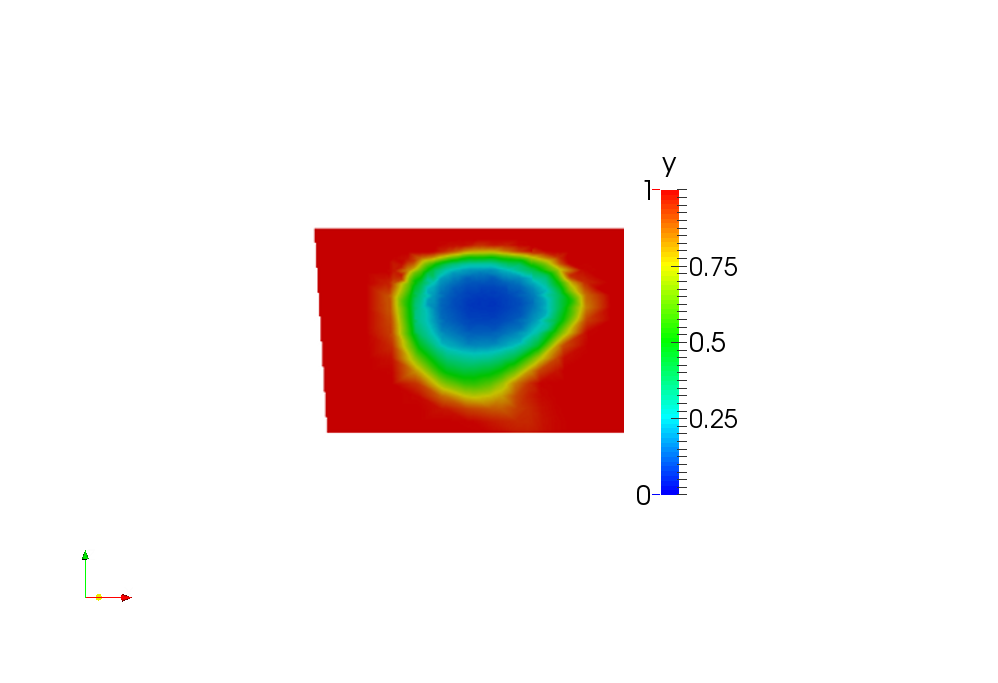 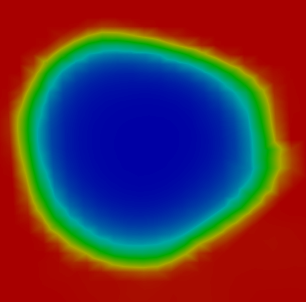 UMass contribution
Cavitation?
Hole 1
Hole 2
Hole 3
Volume fraction of fuel vapor
As the holes diverge near the exit, trace amounts of vapor appear
No cavitation predicted at nozzle inlets
Main Injection Conclusions
Some differences between results with new and old 675 geometries
With no slip walls, temperature variation due to viscous energy generation
Stiffened gas EOS is overly compressible, UMass results included incorrect density input
Mostly, matched experimental Cv,Ca, Cd
Roughness effects in Phoneix spray B geometry
Matched mass flow trends with CSI spray B geometry
Wide spray from hole 3, with perhaps, a little cavitation, just at the exit